CHÀO MỪNG QUÝ THẦY CÔ VÀ CÁC EM HỌC SINH!!!
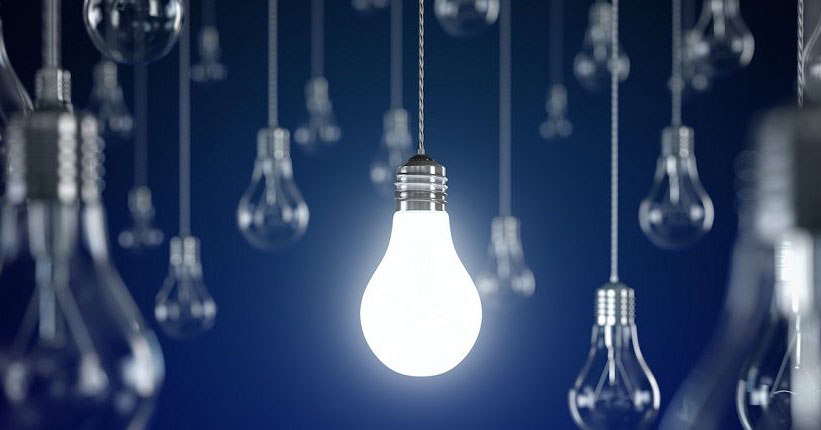 Khả năng sinh ra dòng điện của pin và độ lớn của dòng điện được xác định thế nào và được đo bằng cách nào?
BÀI 23:CƯỜNG ĐỘ DÒNG ĐIỆN VÀ HIỆU ĐIỆN THẾ
Giáo viên:
NỘI DUNG BÀI HỌC
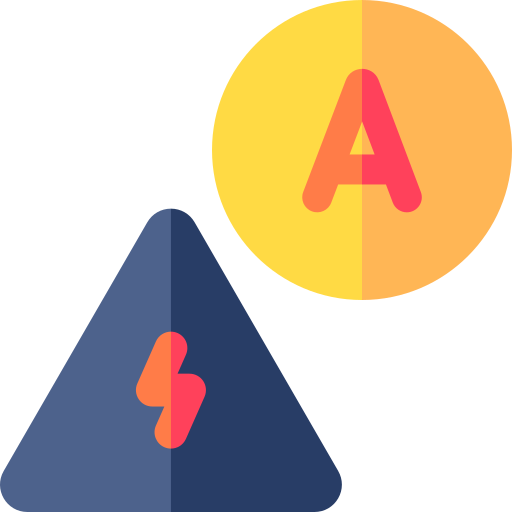 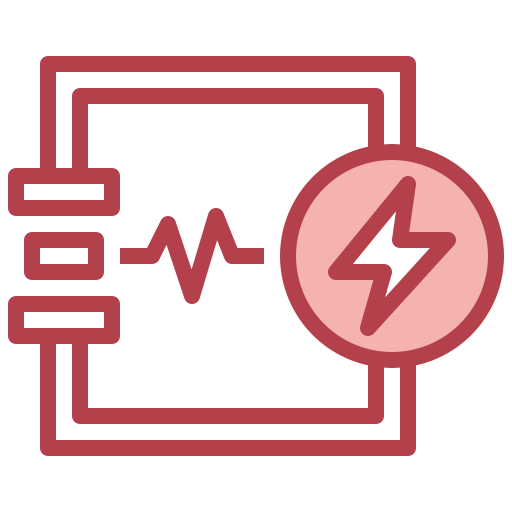 Cường Độ Dòng Điện
Hiệu Điện Thế
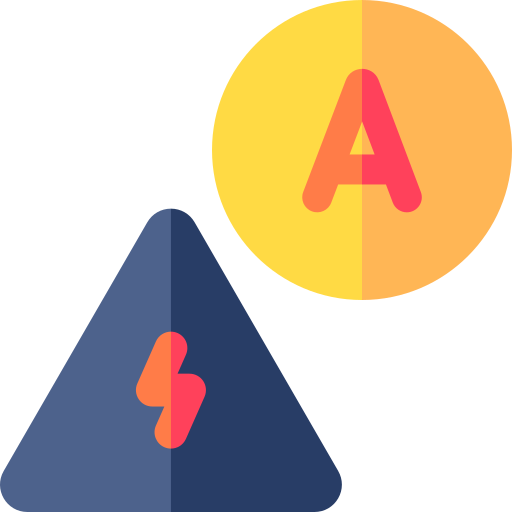 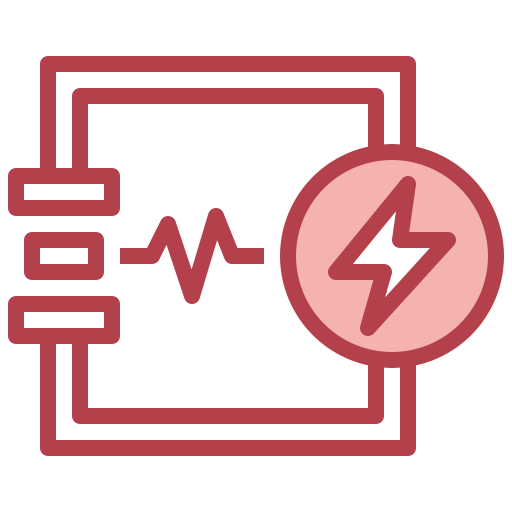 Hiệu Điện Thế
Cường Độ Dòng Điện
Cường Độ Dòng Điện
1. Sử dụng dụng cụ gì để đo cường độ dòng điện? Có kí hiệu như thế nào?
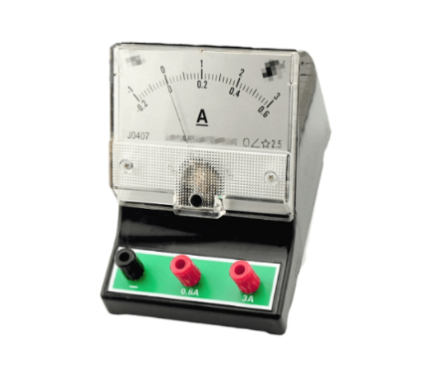 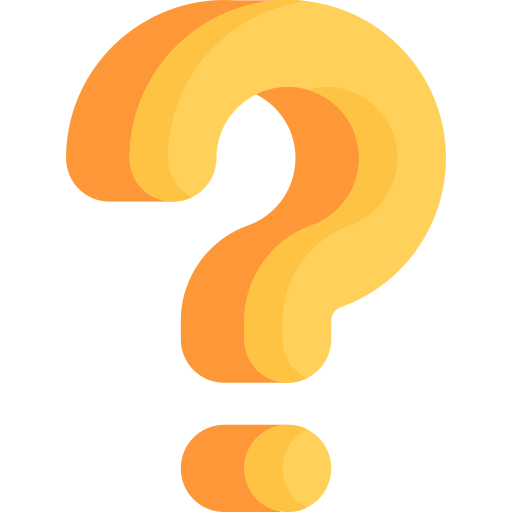 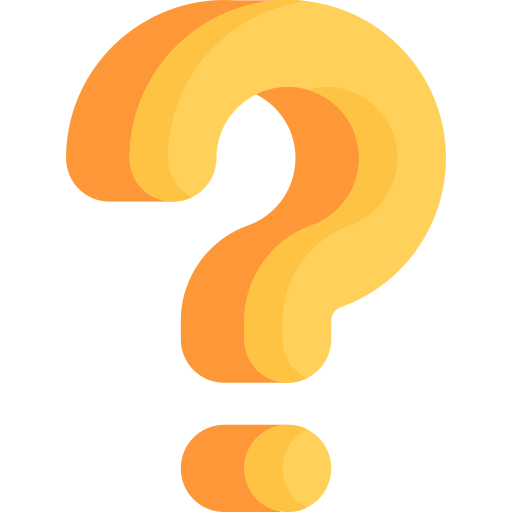 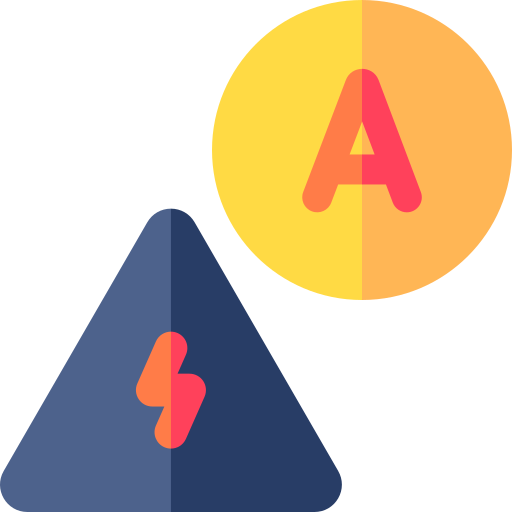 A
Sử dụng ampe kế để đo cường độ dòng điện
Kí hiệu ampe kế trong mạch điện
2. Ampe kế được mắc như thế nào?
Cường Độ Dòng Điện
Được đo bằng ampe kế. Có kí hiệu
Ampe kế phải được mắc nối tiếp với nguồn và dụng cụ điện, dòng điện đi vào chốt dương và đi ra khỏi chốt âm của ampe kế
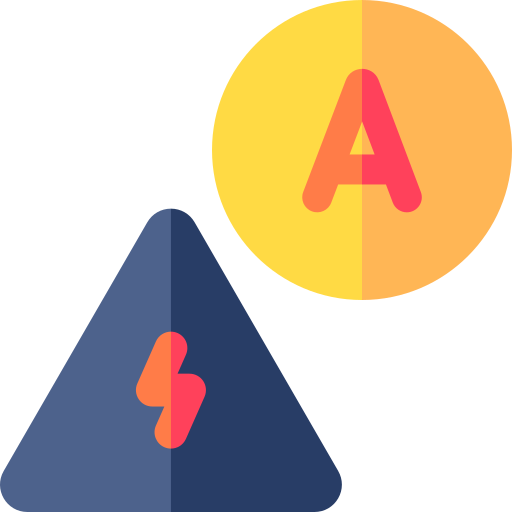 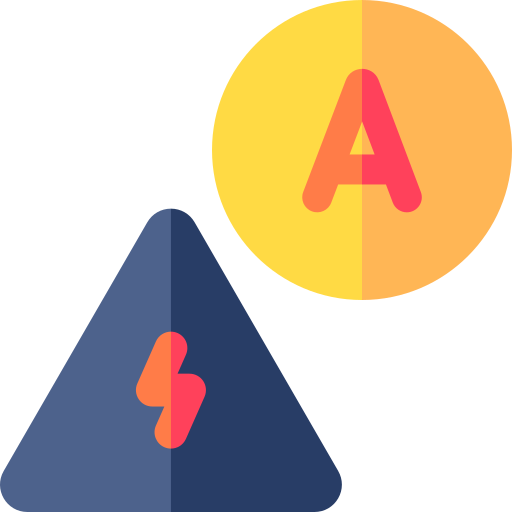 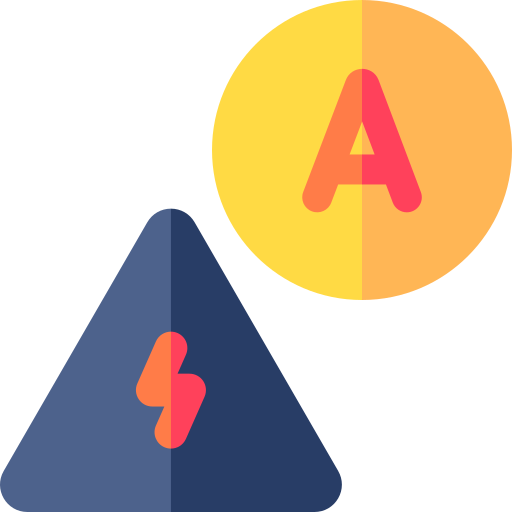 A
A
Tiến hành thí nghiệm và trả lời các câu hỏi sau:
1. Hoàn thành bảng sau
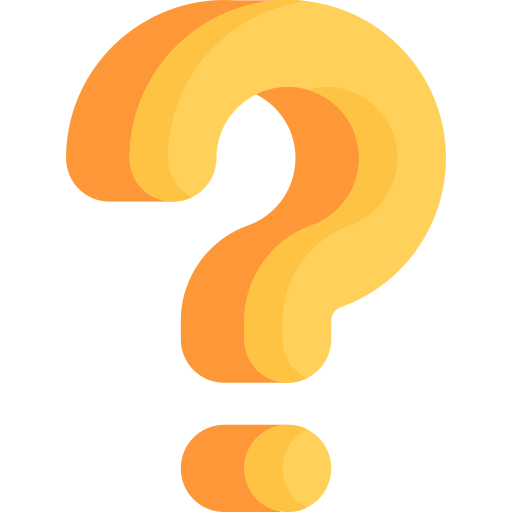 2. Nhận xét mối quan hệ giữa khả năng sinh ra dòng điện được đó bằng vôn kế và độ sáng của đèn
Cường Độ Dòng Điện
Dụng cụ
Tiến hành
Mắc mạch điện như sơ đồ, đóng công tắc, quan sát độ sáng đèn và ghi lại số chỉ ampe kế
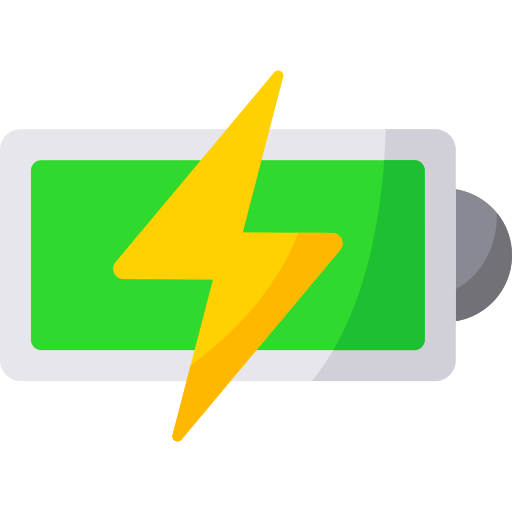 2 pin (loại 1,5 V)
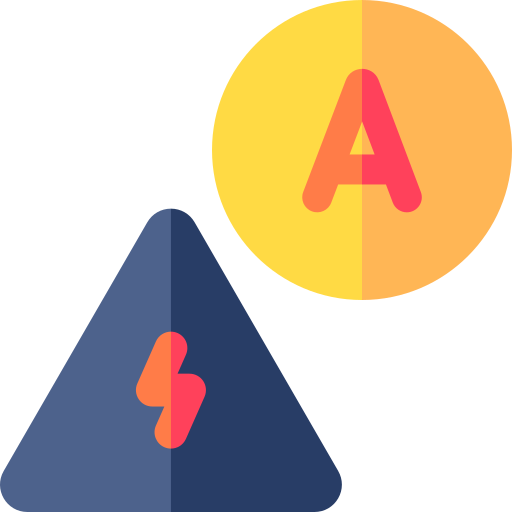 Thay nguồn 1 pin thành 2 pin, đóng công tắc, quan sát độ sáng đèn và ghi lại số chỉ ampe kế
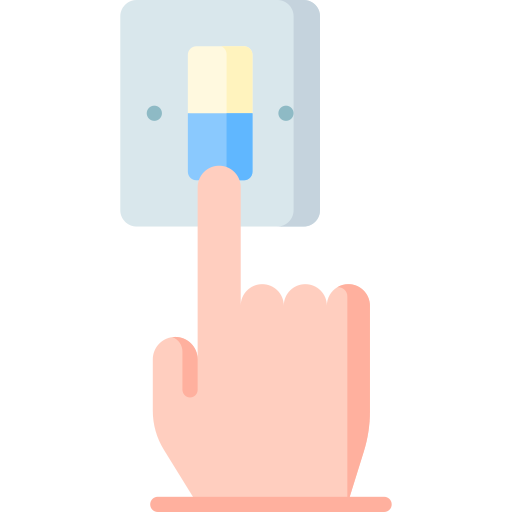 Công tắc
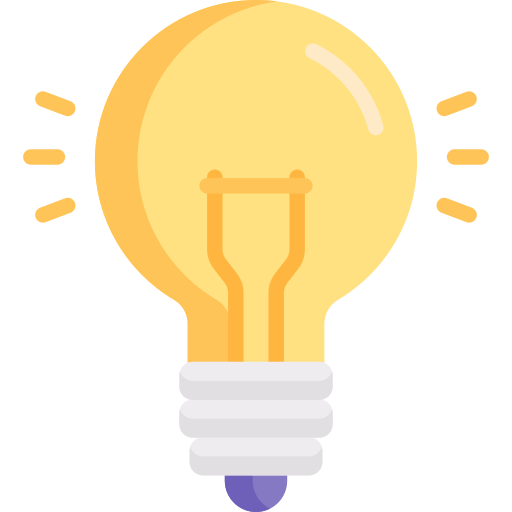 Bóng đèn pin (3V)
A
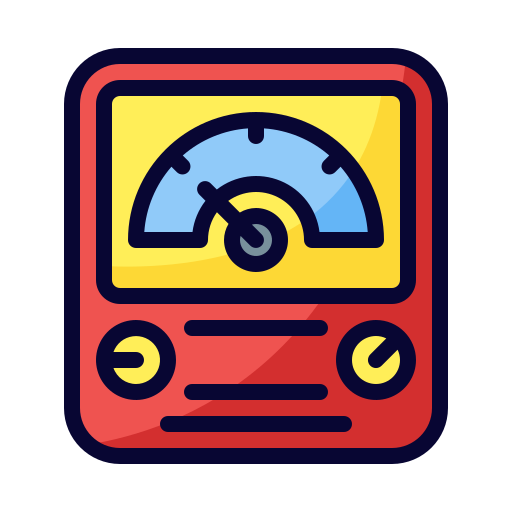 Ampe kế
K
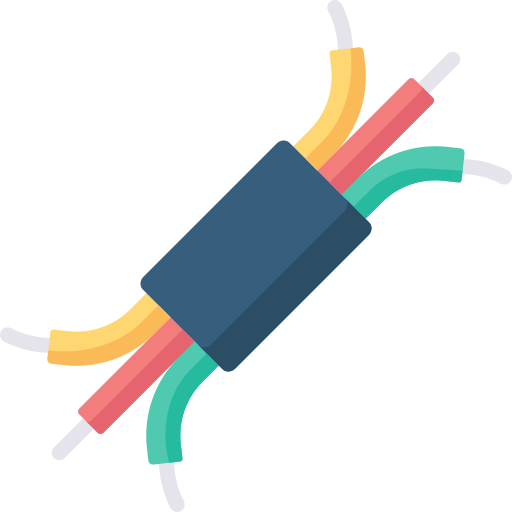 Các dây nối
Tiến hành thí nghiệm và trả lời các câu hỏi sau:
1. Hoàn thành bảng sau
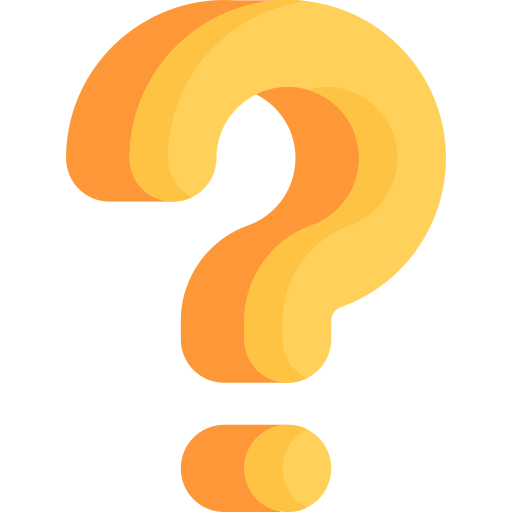 2. Nhận xét mối quan hệ giữa số chỉ ampe kế và độ sáng của đèn
Cường Độ Dòng Điện
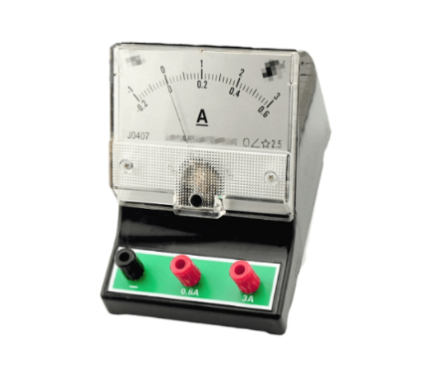 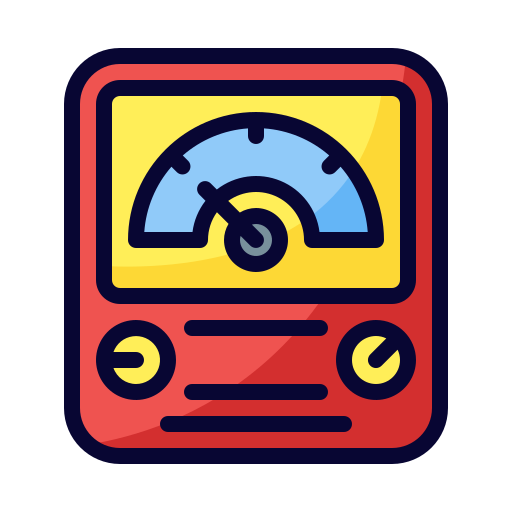 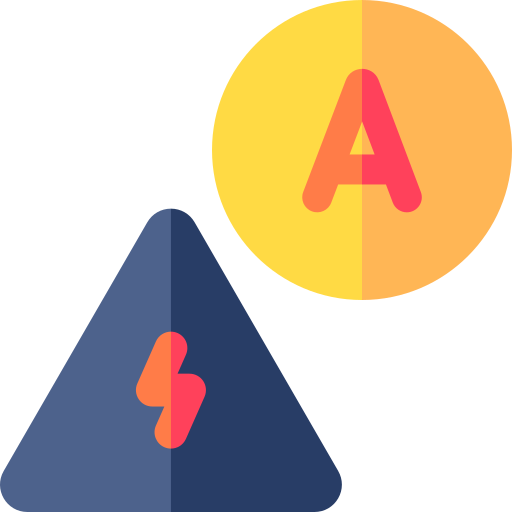 Số chỉ ampe kế cho biết mức độ mạch, yếu của dòng điện và là giá trị của cường độ dòng điện
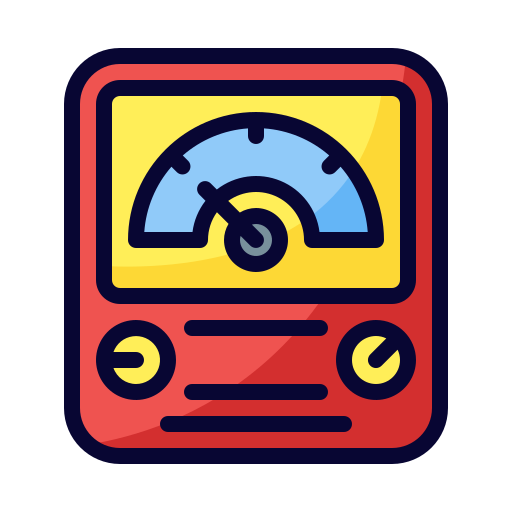 Cường Độ Dòng Điện
Cường độ dòng điện là đại lượng đặc trưng cho độ mạnh yếu của dòng điện
Kí hiệu: I
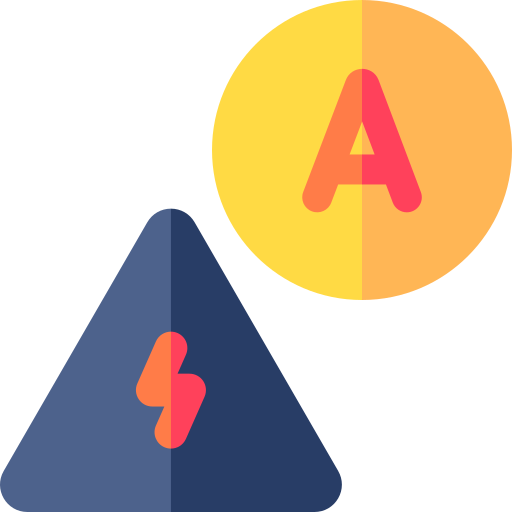 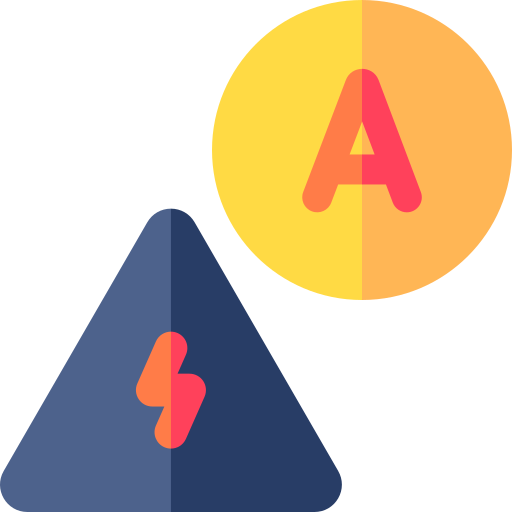 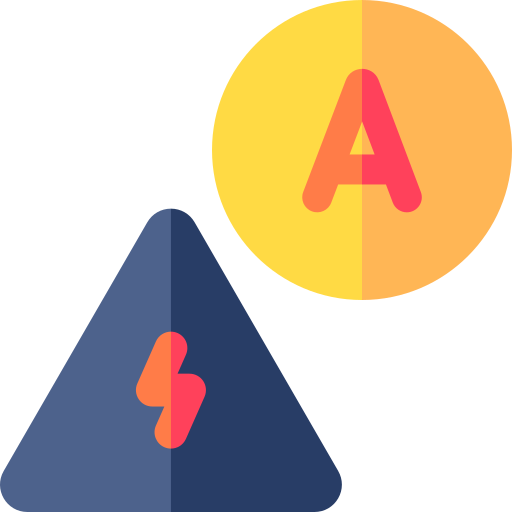 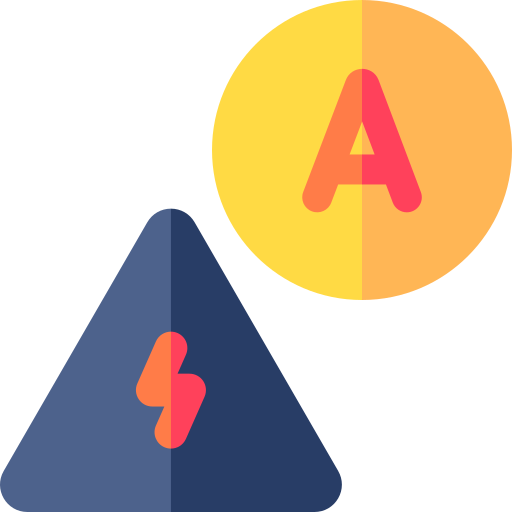 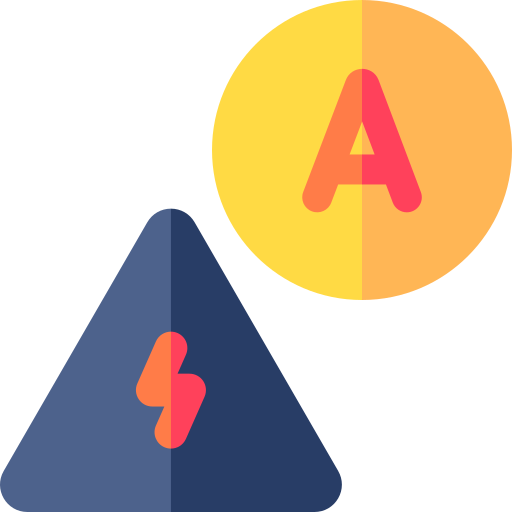 Đơn vị: ampe. Kí hiệu: A
Để đo dòng điện có cường độ nhỏ, người ta dùng đơn vị miliampe, kí hiệu là mA
1 A = 1000 mA
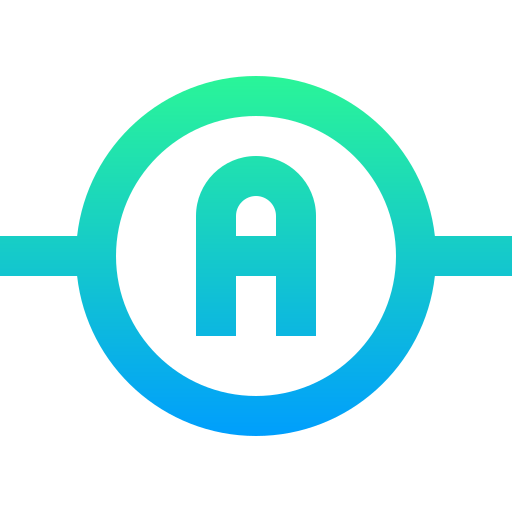 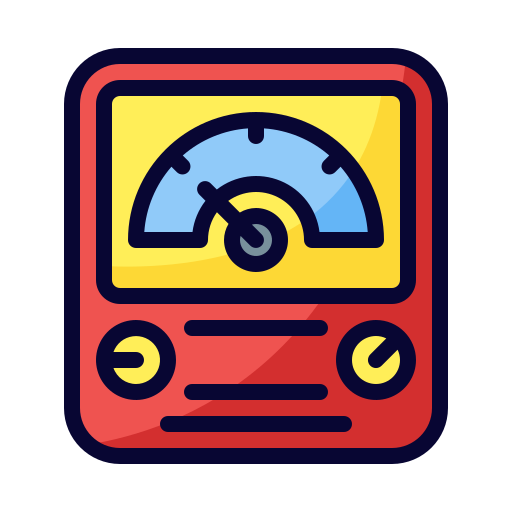 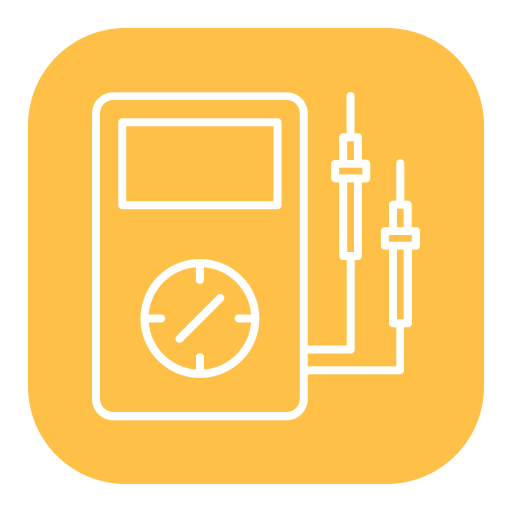 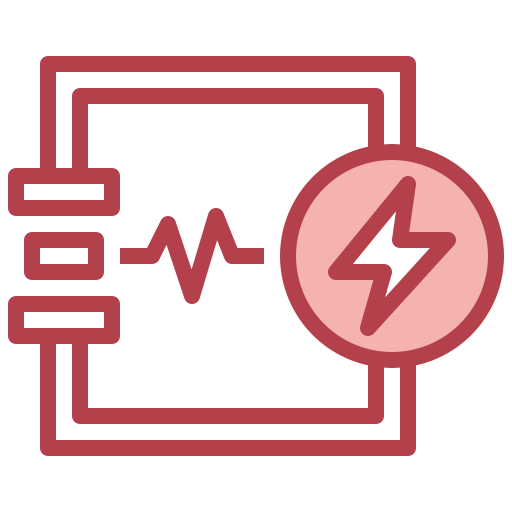 Hiệu Điện Thế
Hiệu Điện Thế
1. Sử dụng dụng cụ gì để đo hiệu điện thế? Có kí hiệu như thế nào?
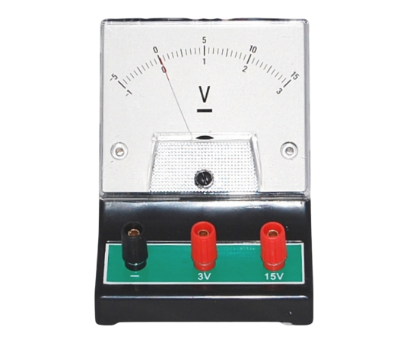 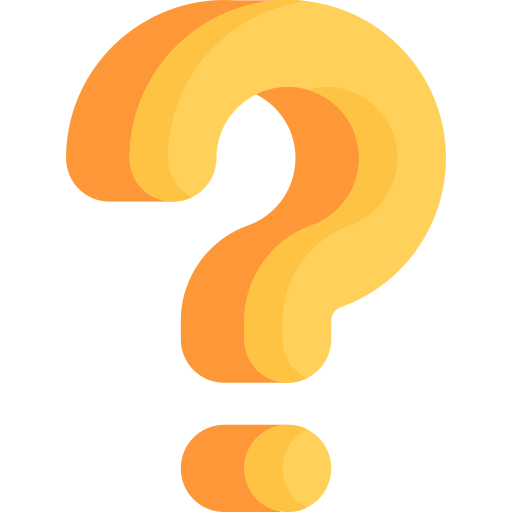 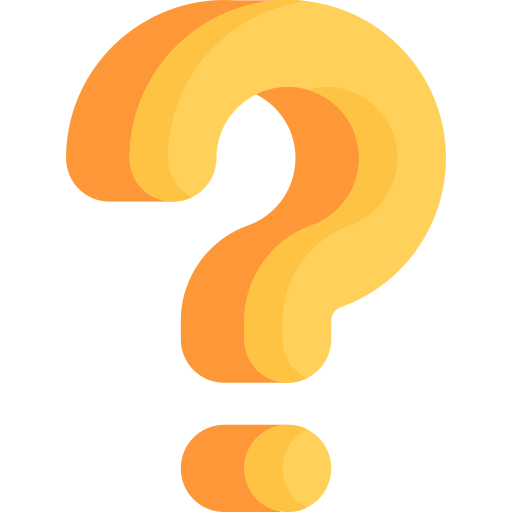 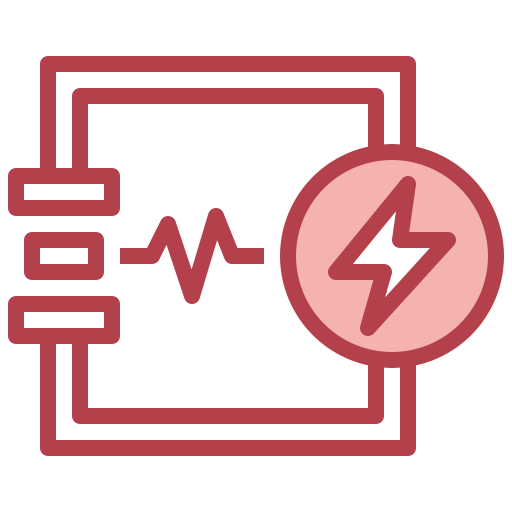 V
Sử dụng vôn kế để đo hiệu điện thế
Kí hiệu vôn kế trong mạch điện
2. Vôn kế được mắc như thế nào?
Hiệu Điện Thế
Được đo bằng vôn kế. Có kí hiệu
Ampe kế phải được mắc song song với nguồn điện, cực (+) của nguồn nối với chốt (+) của vôn kế, cực (-) của nguồn nối với chốt (-) của vôn kế
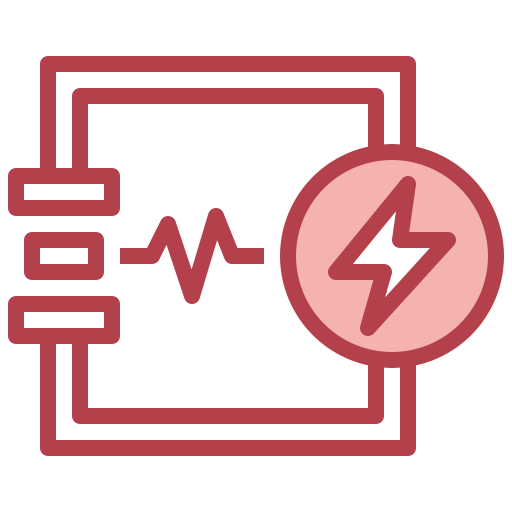 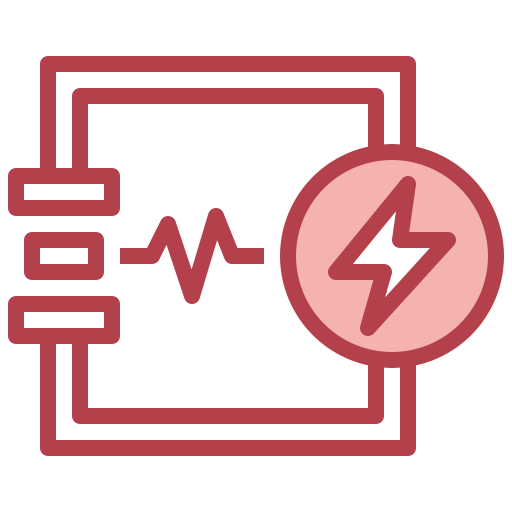 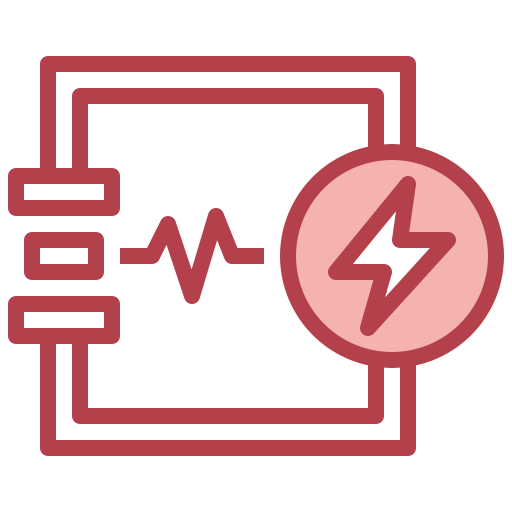 V
V
Hiệu Điện Thế
Dụng cụ
Tiến hành
Mắc mạch điện như sơ đồ, đóng công tắc, đọc số chỉ vôn kế và ampe kế
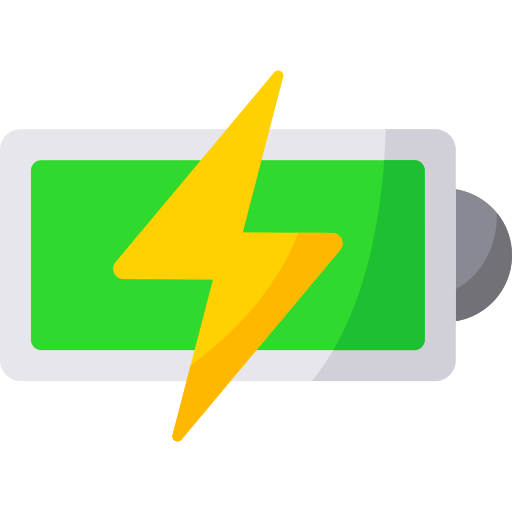 2 pin (loại 1,5 V)
Thay nguồn 1 pin thành 2 pin, đóng công tắc, đọc số chỉ vôn kế và ampe kế
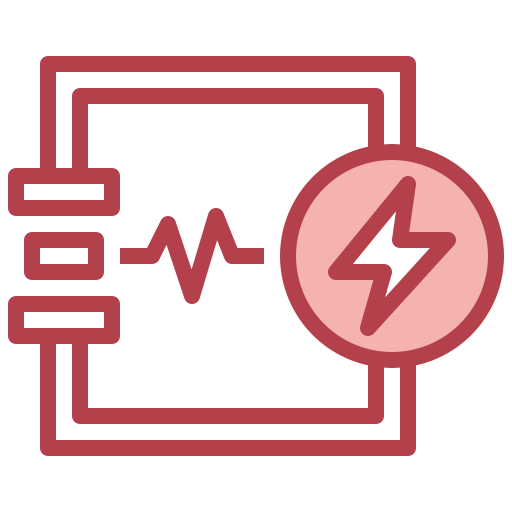 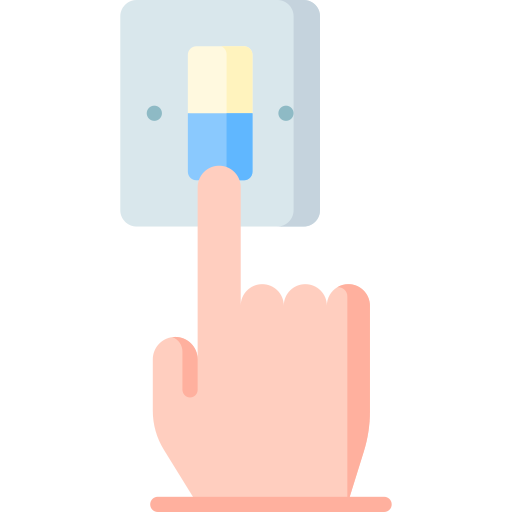 Công tắc
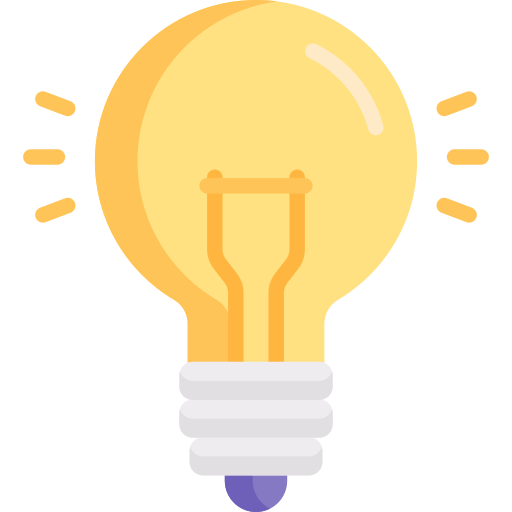 Bóng đèn pin (3V)
V
A
Ampe kế
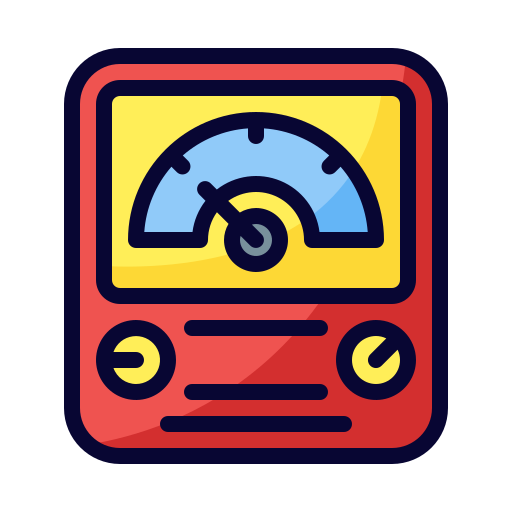 Vôn kế
K
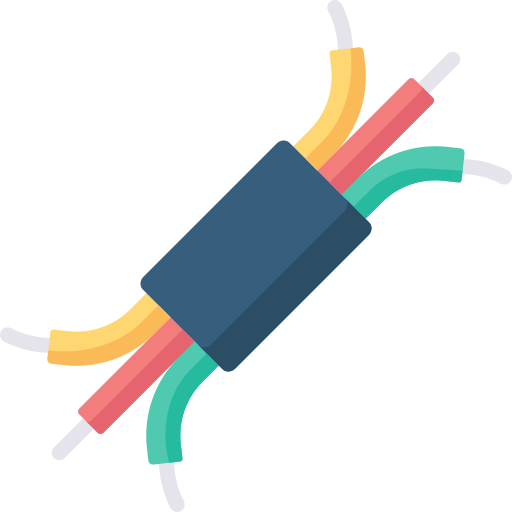 Các dây nối
Hiệu Điện Thế
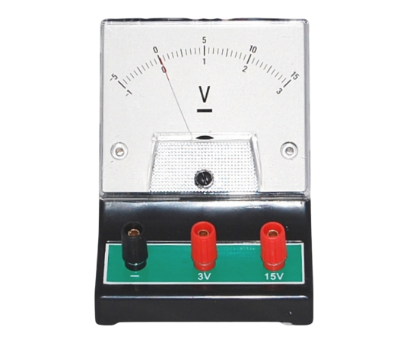 Giá trị của hiệu điện thế giữa 2 cực của nguồn (khi chưa mắc vào mạch) càng lớn thì khả năng sinh ra dòng điện càng lớn
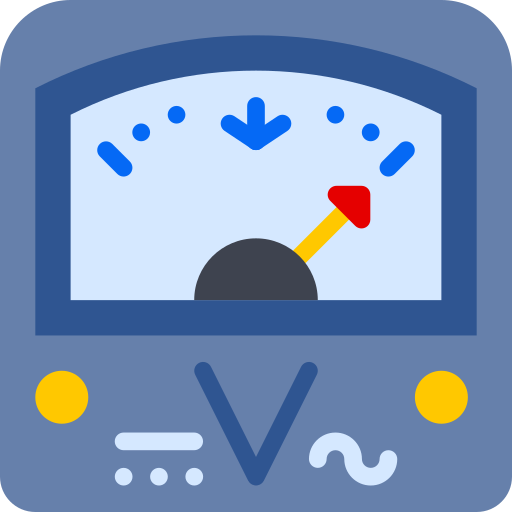 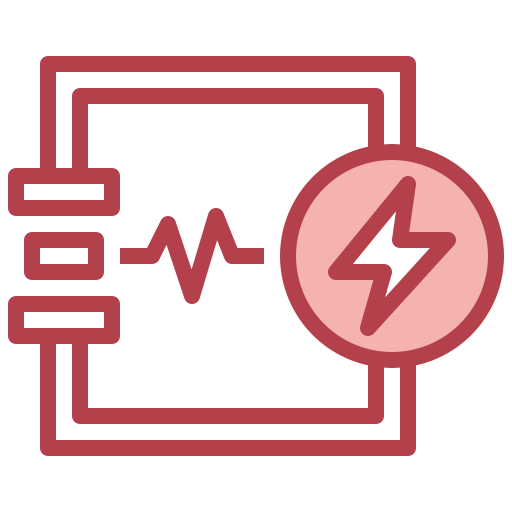 Khả năng sinh ra dòng điện được đặc trưng bằng hiệu điện thế giữa hai cực của nó
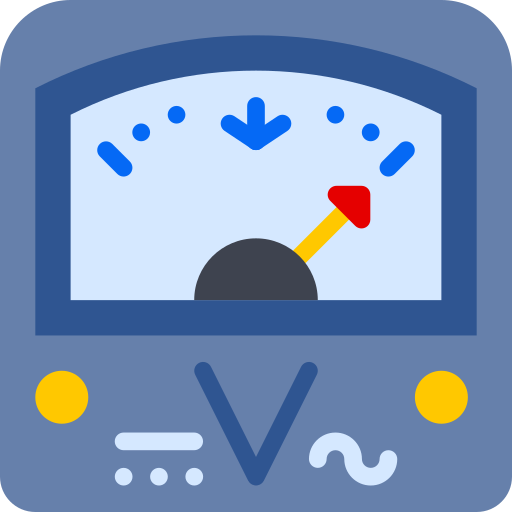 Hiệu Điện Thế
Hiệu điện thế giữa 2 cực nguồn điện cho biết khả năng sinh ra dòng điện của nó
Kí hiệu: U
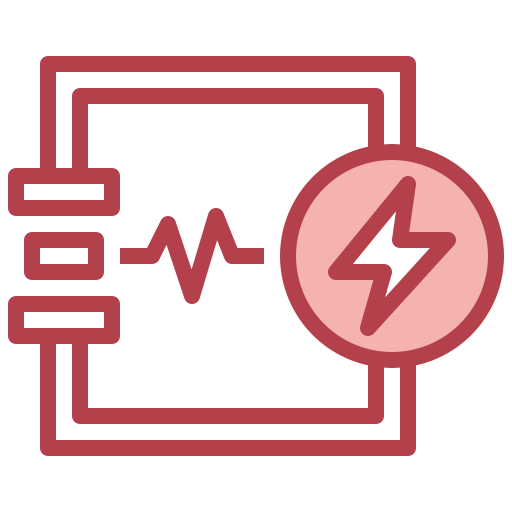 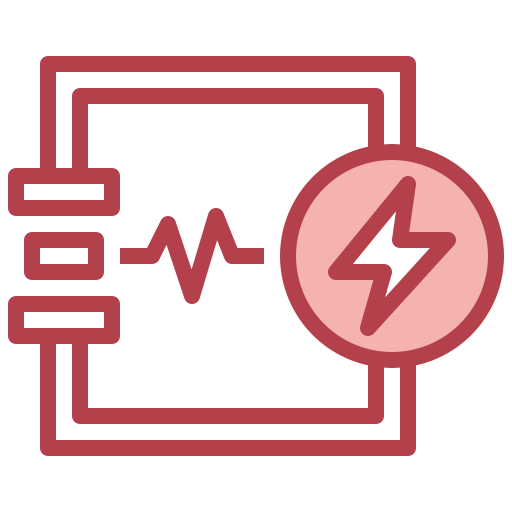 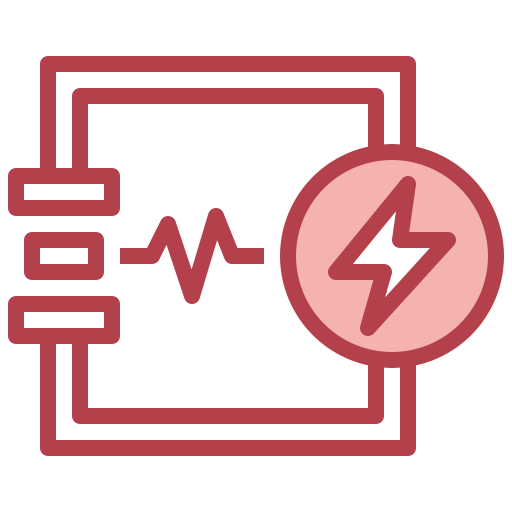 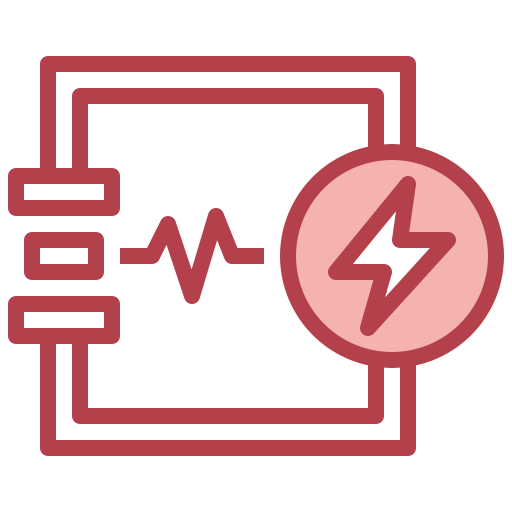 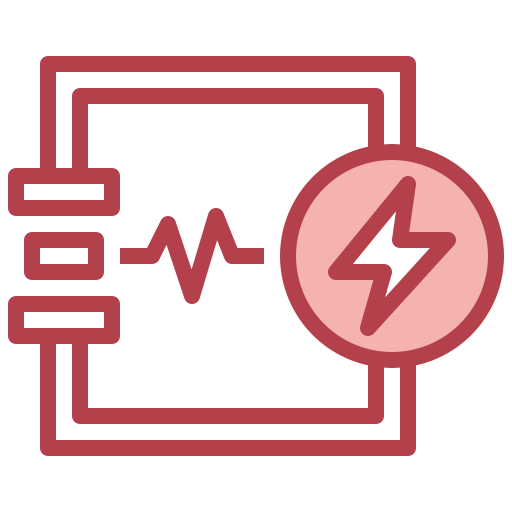 Đơn vị: vôn. Kí hiệu: V
Đối với hiệu điện thế nhỏ hoặc lớn, dùng đơn vị milivôn, kí hiệu là mV hoặc kilovôn kí hiệu kV
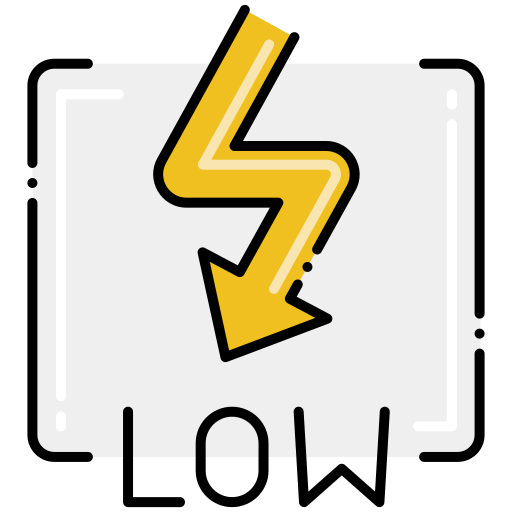 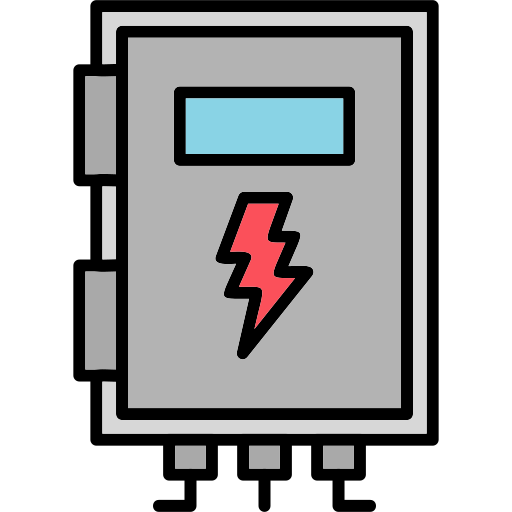 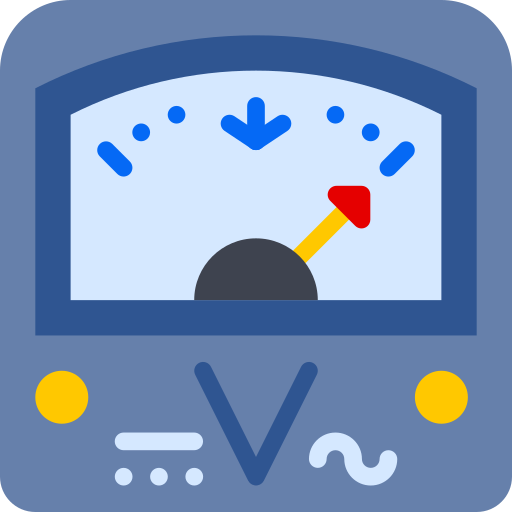 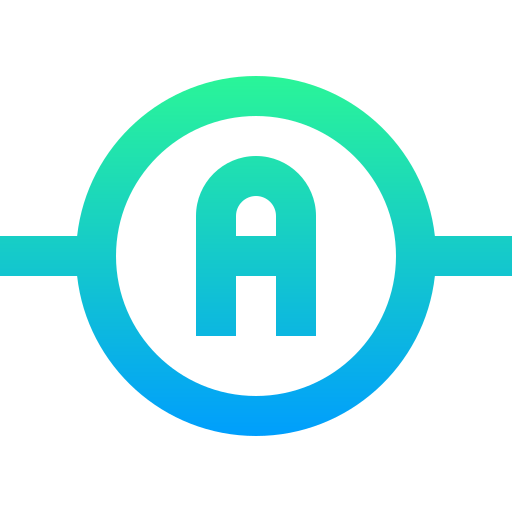 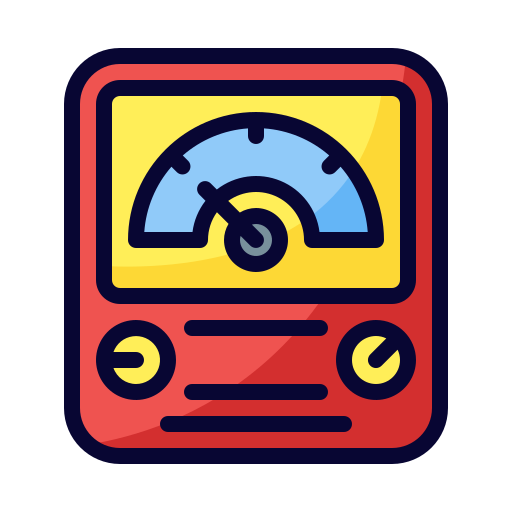 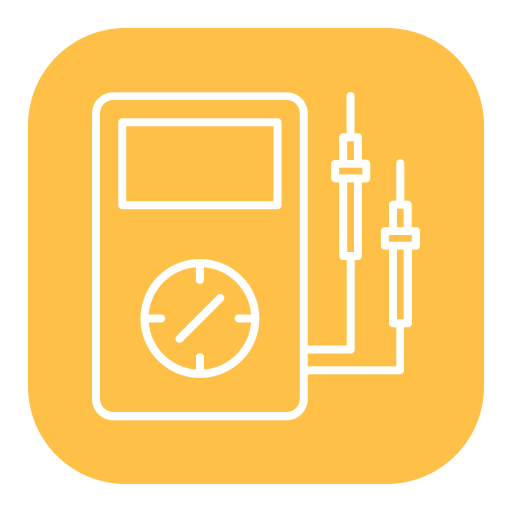 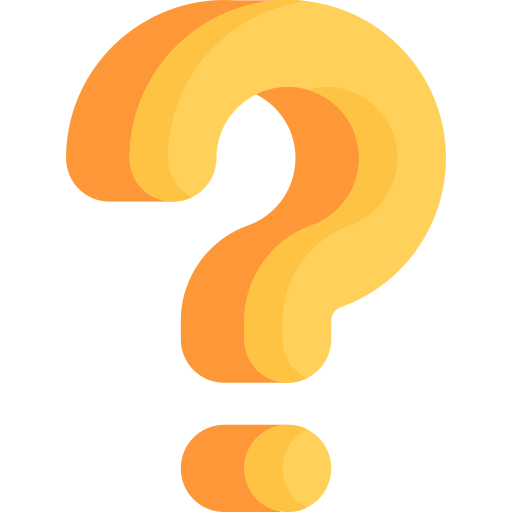 Vẽ sơ đồ mạch điện gồm một nguồn điện dùng hai pin, công tắc, một điện trở và một bóng đèn mắc nối vào nhau. Trên hình về thể hiện cả cách mắc ampe kế đo dòng điện qua điện trở và đèn, vôn kế đo hiệu điện thế giữa hai cực của nguồn điện.
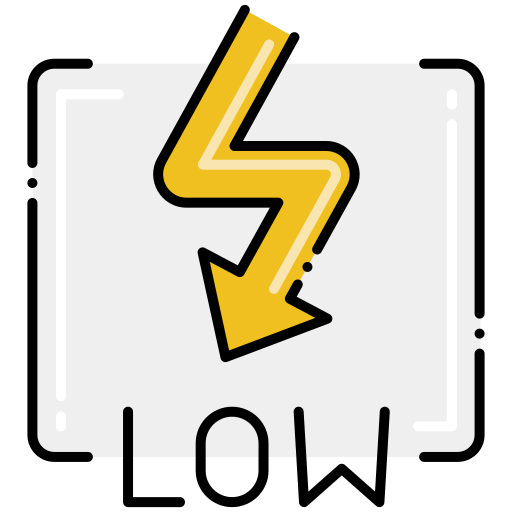 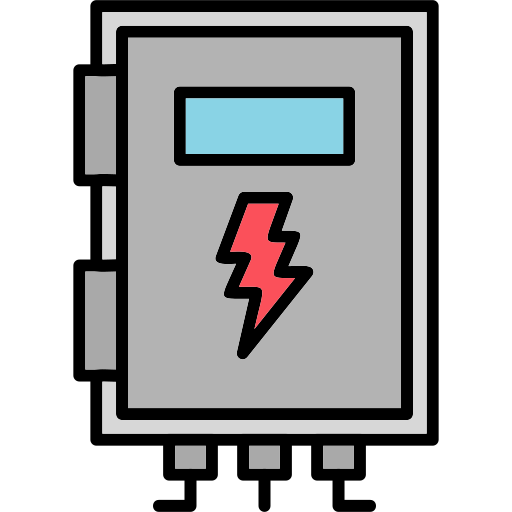 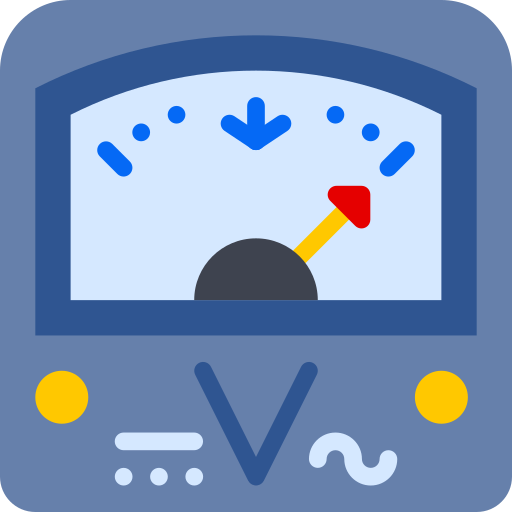 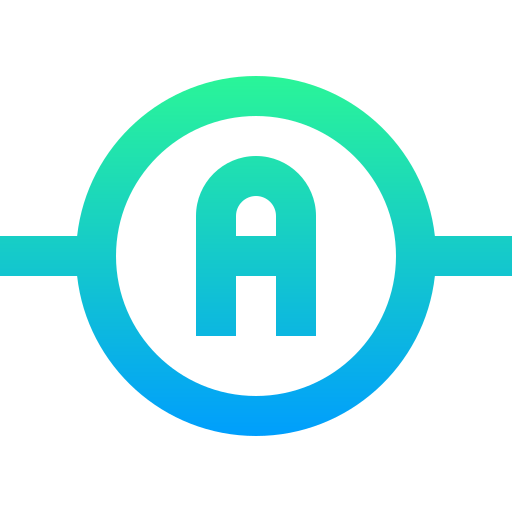 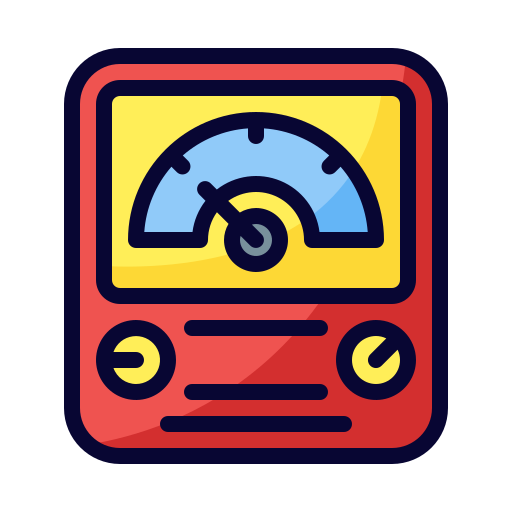 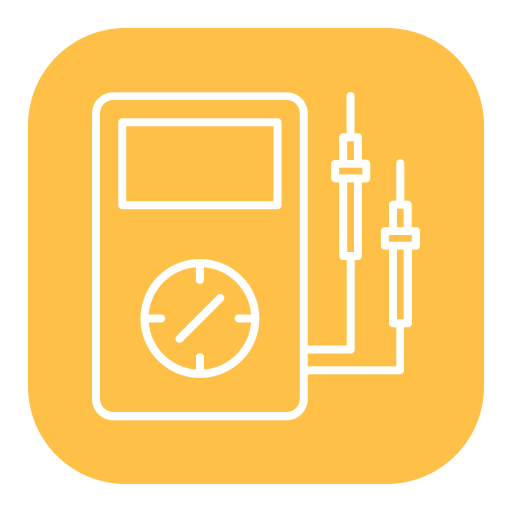 _
+
V
A
K
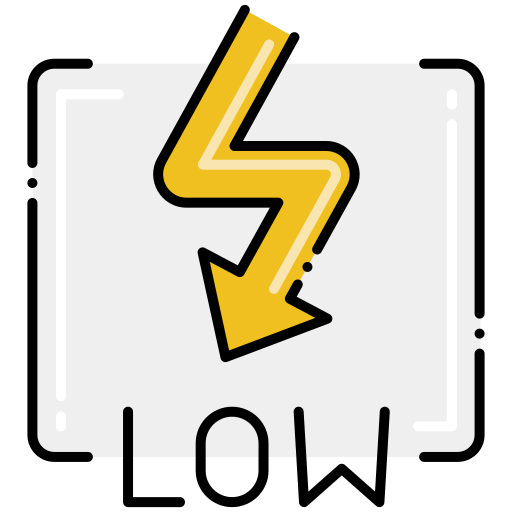 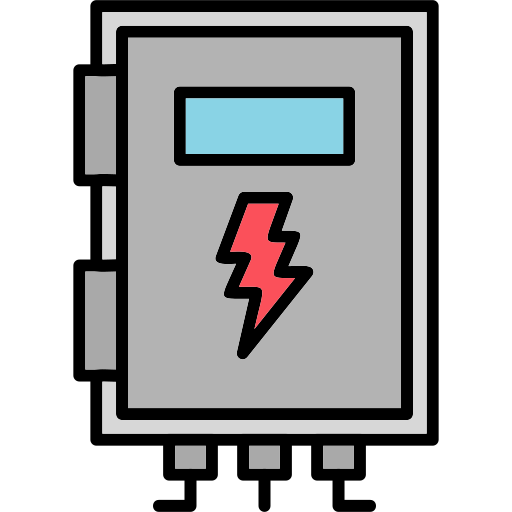 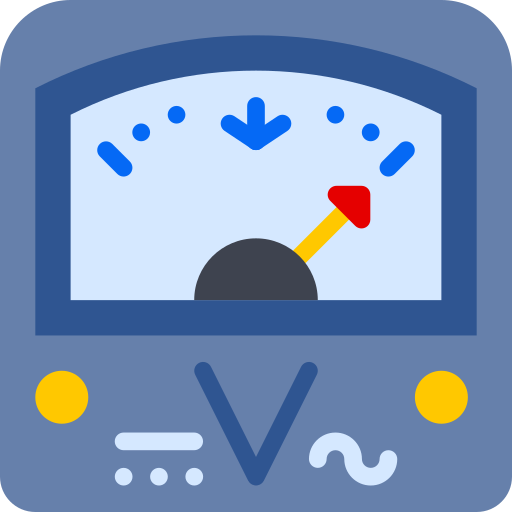 LUYỆN TẬP
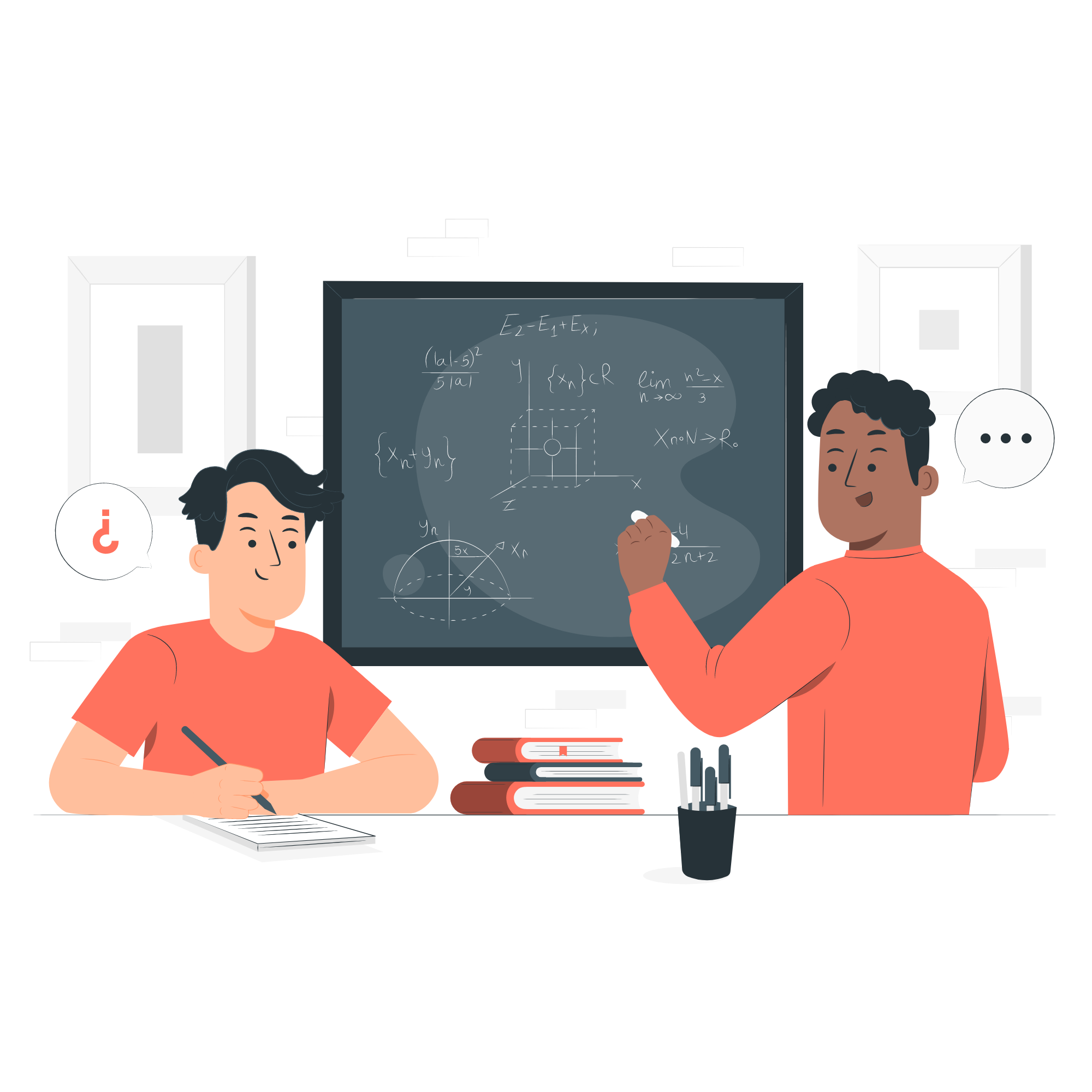 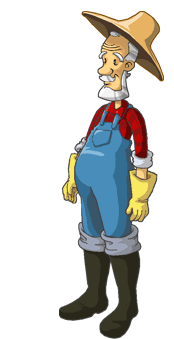 NHỔ CÀ RỐT
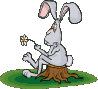 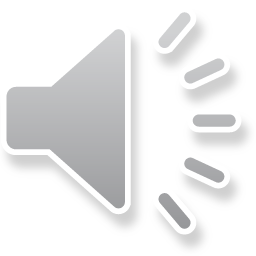 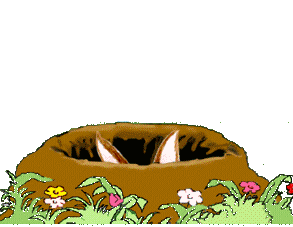 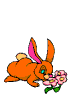 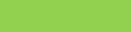 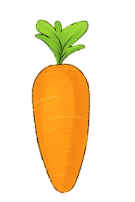 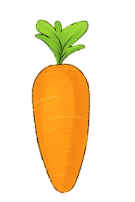 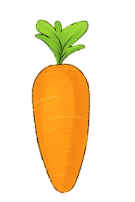 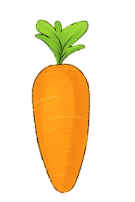 [Speaker Notes: Học sinh chọn đáp án nào bạn hãy bấm vào củ cà rốt theo đáp án đó.
Chú thỏ sẽ tự đi đến nhổ cà rốt và sẽ biết được đáp án đúng, sai.
Cuối cùng bấm vào bác nông dân sẽ ra đáp án đúng.
Bấm vào màn hình qua slide chứa câu hỏi tiếp theo.]
Câu 1: Cường độ dòng điện được kí hiệu là
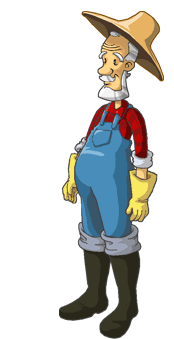 A : V
B : I
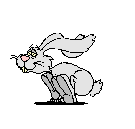 C : A
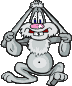 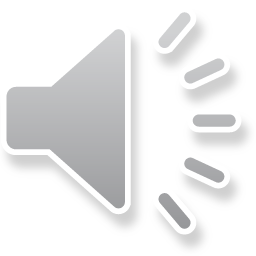 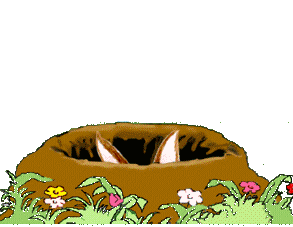 D : U
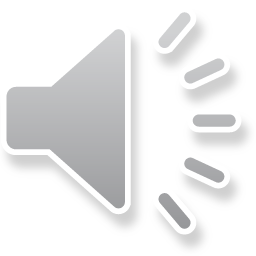 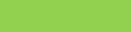 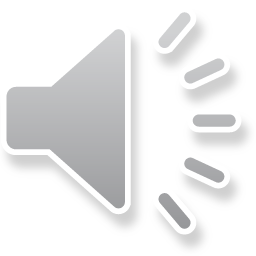 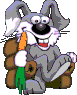 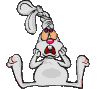 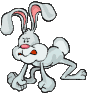 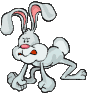 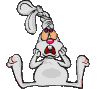 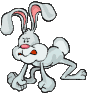 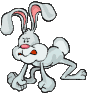 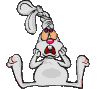 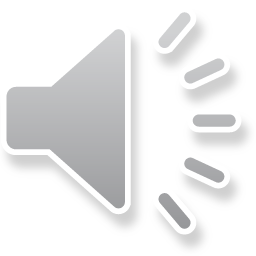 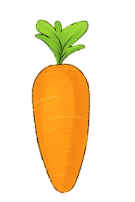 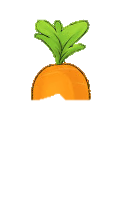 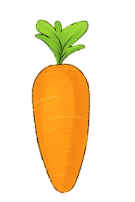 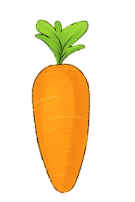 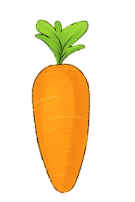 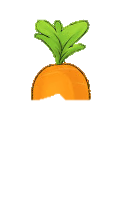 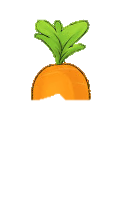 A                       B                       C                       D
Câu 2: Cường độ dòng điện cho ta biết
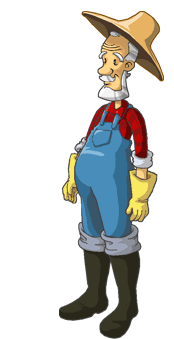 A : Độ mạnh yếu của dòng điện
B : Dòng điện do nguồn điện nào gây ra
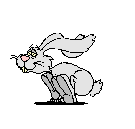 C : Dòng điện do các hạt mang điện nào tạo nên
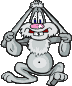 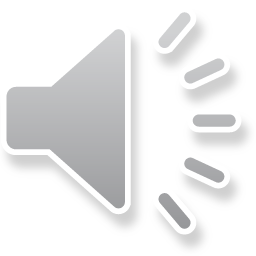 D Tác dụng nhiệt hoặc hóa học của dòng điện
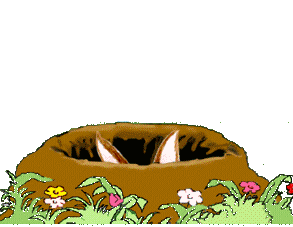 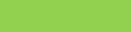 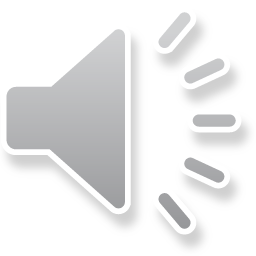 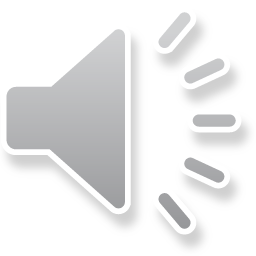 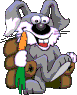 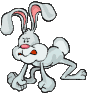 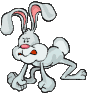 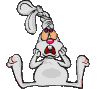 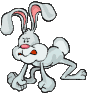 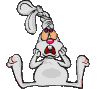 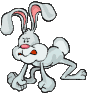 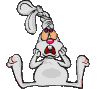 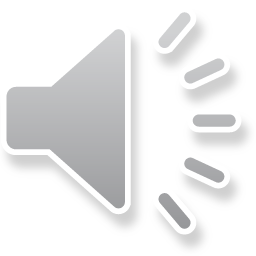 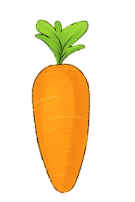 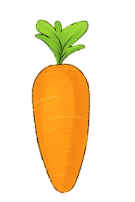 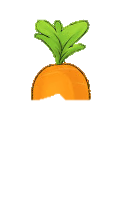 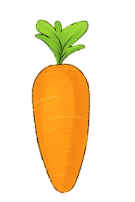 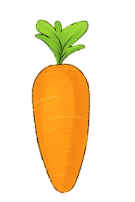 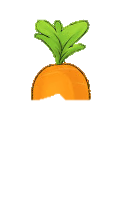 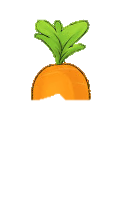 A                          B                       C                     D
Câu 3: Nguồn điện tạo ra giữa hai cực của nó một:
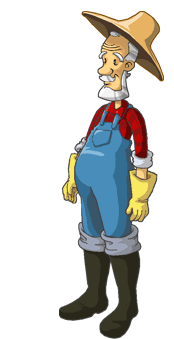 A : Hiệu điện thế
B :  Cường độ dòng điện
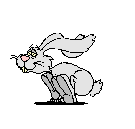 C : Lực điện
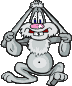 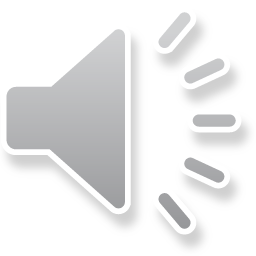 D : Vôn
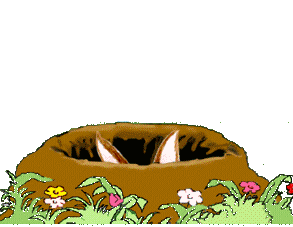 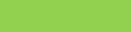 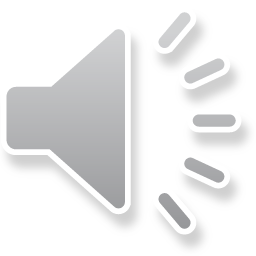 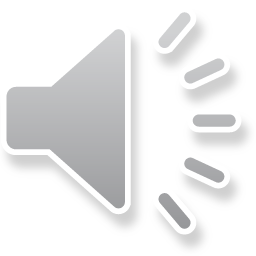 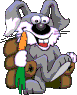 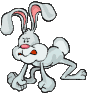 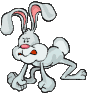 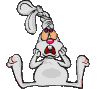 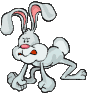 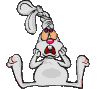 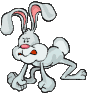 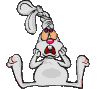 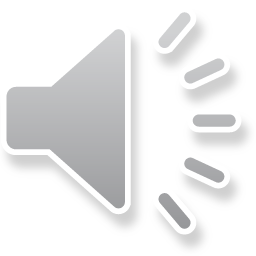 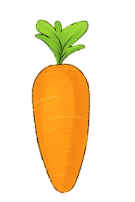 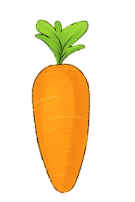 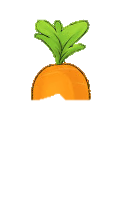 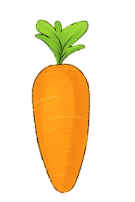 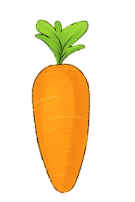 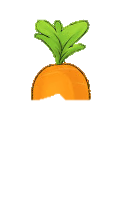 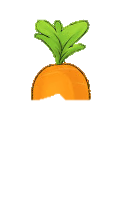 A                          B                       C                     D
Câu 4: Đơn vị đo hiệu điện thế là:
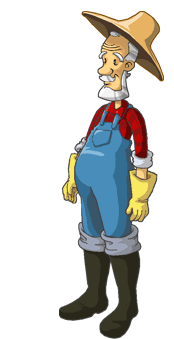 A :  Jun (J)
B : Ampe (A)
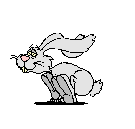 C : Niutơn (N)
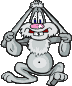 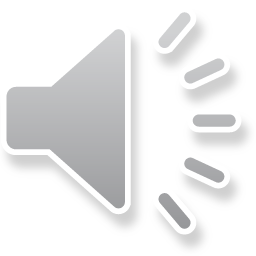 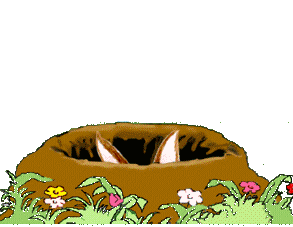 D :  Vôn (V)
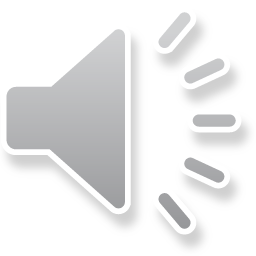 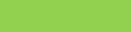 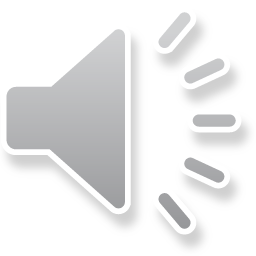 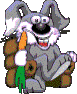 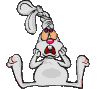 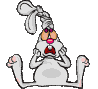 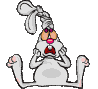 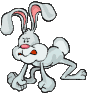 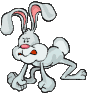 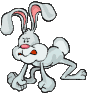 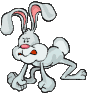 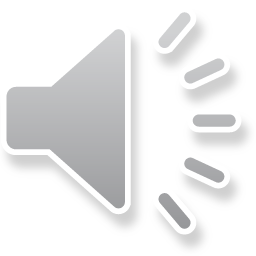 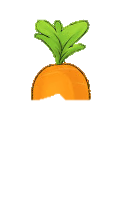 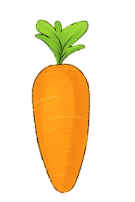 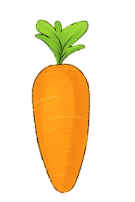 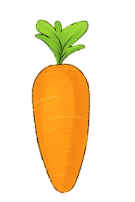 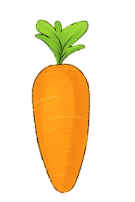 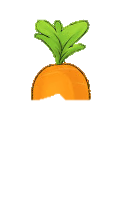 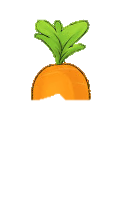 A                        B                    C                       D
Câu 5: Ampe kế là dụng cụ để đo:
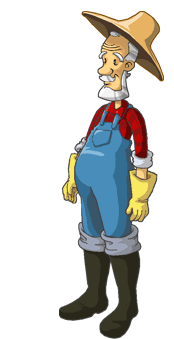 A : hiệu điện thế
B : công suất điện
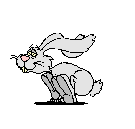 C : điện trở
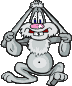 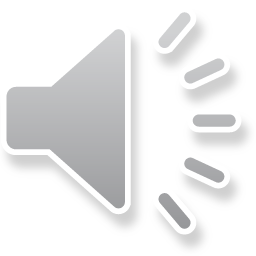 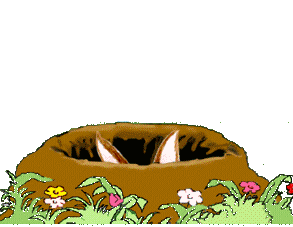 D : cường độ dòng điện
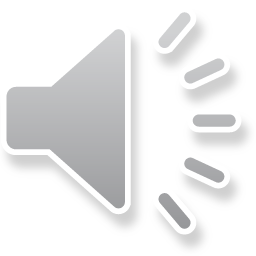 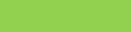 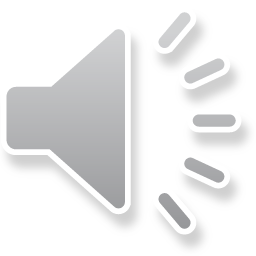 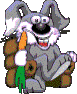 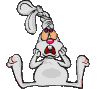 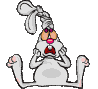 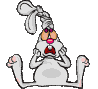 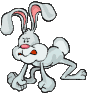 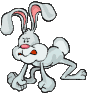 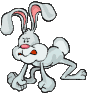 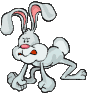 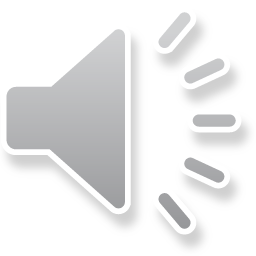 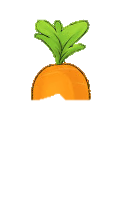 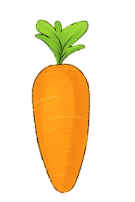 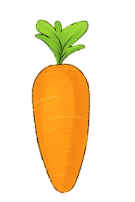 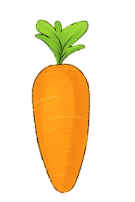 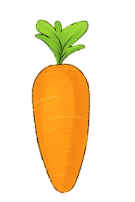 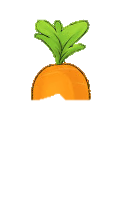 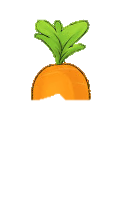 A                        B                    C                       D
Câu 6: Trường hợp nào dưới đây đổi đơn vị sai?
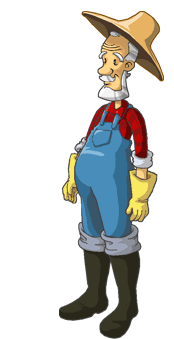 A : 1,28A = 1280mA.
B : 32mA = 0,32A.
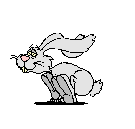 C :  0,35A = 350mA.
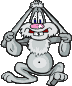 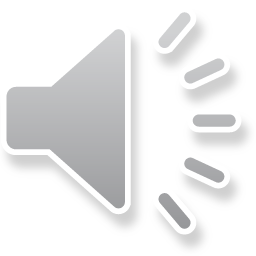 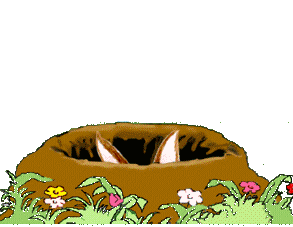 D :  425mA = 0,425A.
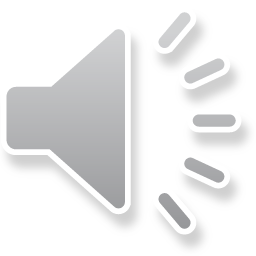 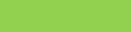 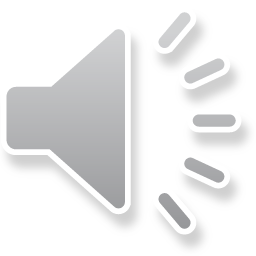 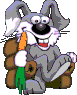 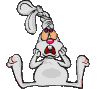 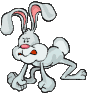 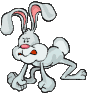 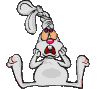 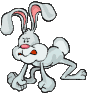 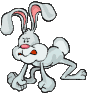 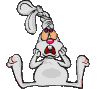 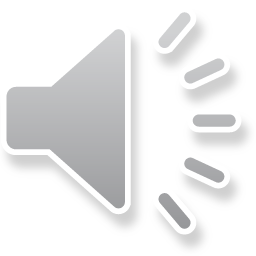 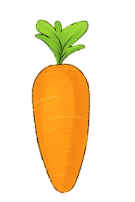 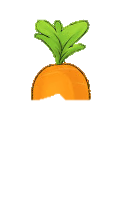 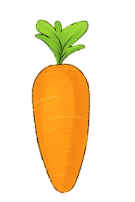 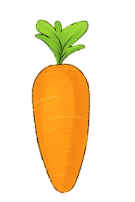 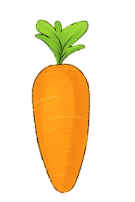 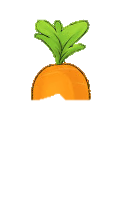 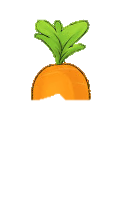 A                       B                       C                       D
Câu 7: Muốn đo hiệu điện thế giữa hai đầu đoạn mạch, ta phải mắc vôn kế như thế nào với đoạn mạch đó?
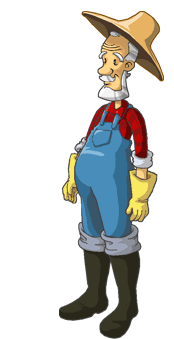 A : Song song
B : Nối tiếp
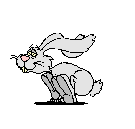 C : Hỗn hợp
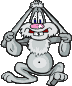 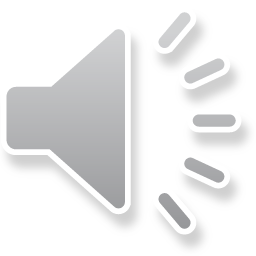 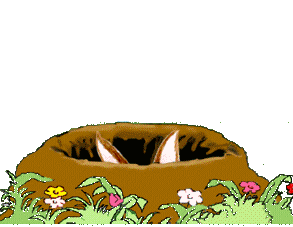 D : Tùy ý
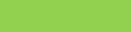 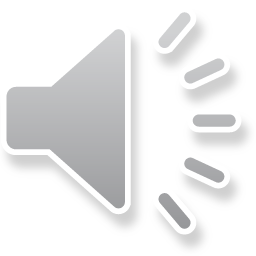 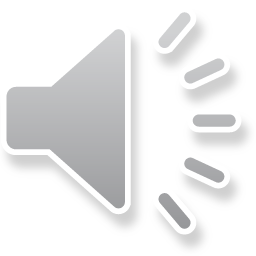 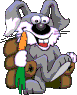 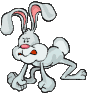 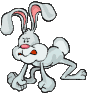 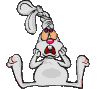 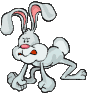 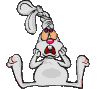 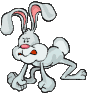 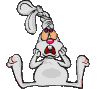 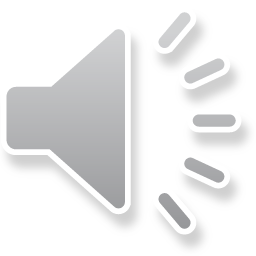 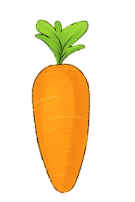 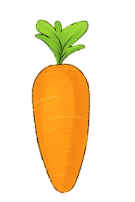 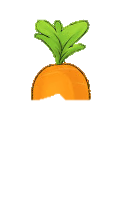 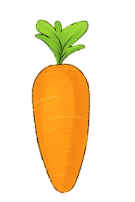 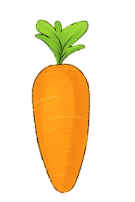 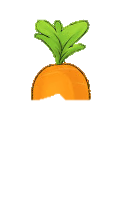 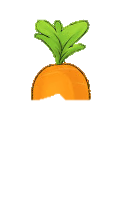 A                          B                       C                     D
Câu 8: Chọn câu sai
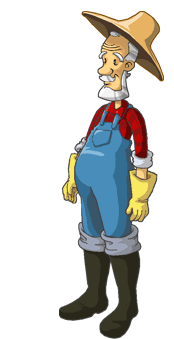 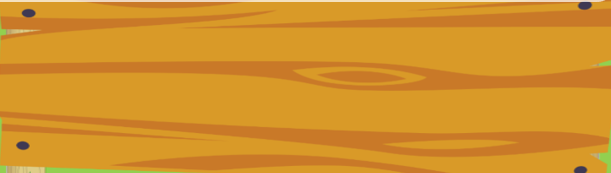 A : 1V = 1000mV
B : 1mV = 0,001V
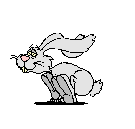 C : 1000V = 1kV
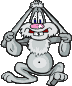 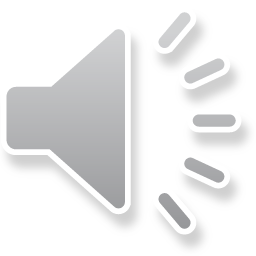 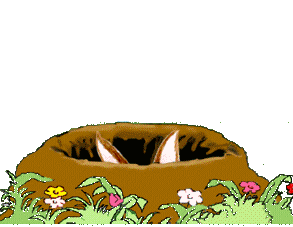 D : 1kV = 1000mV
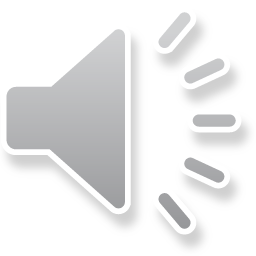 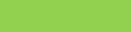 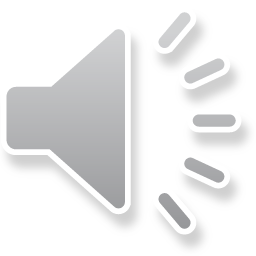 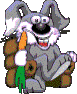 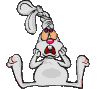 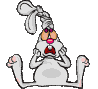 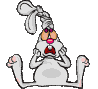 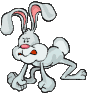 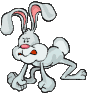 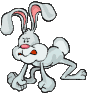 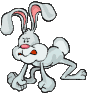 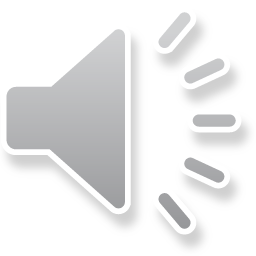 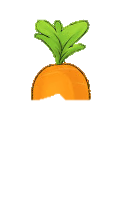 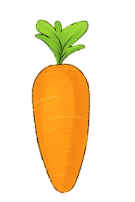 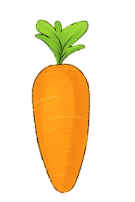 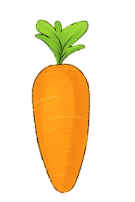 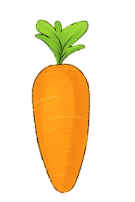 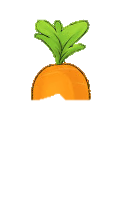 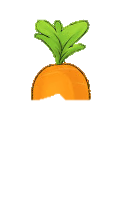 A                        B                    C                       D
VẬN DỤNG
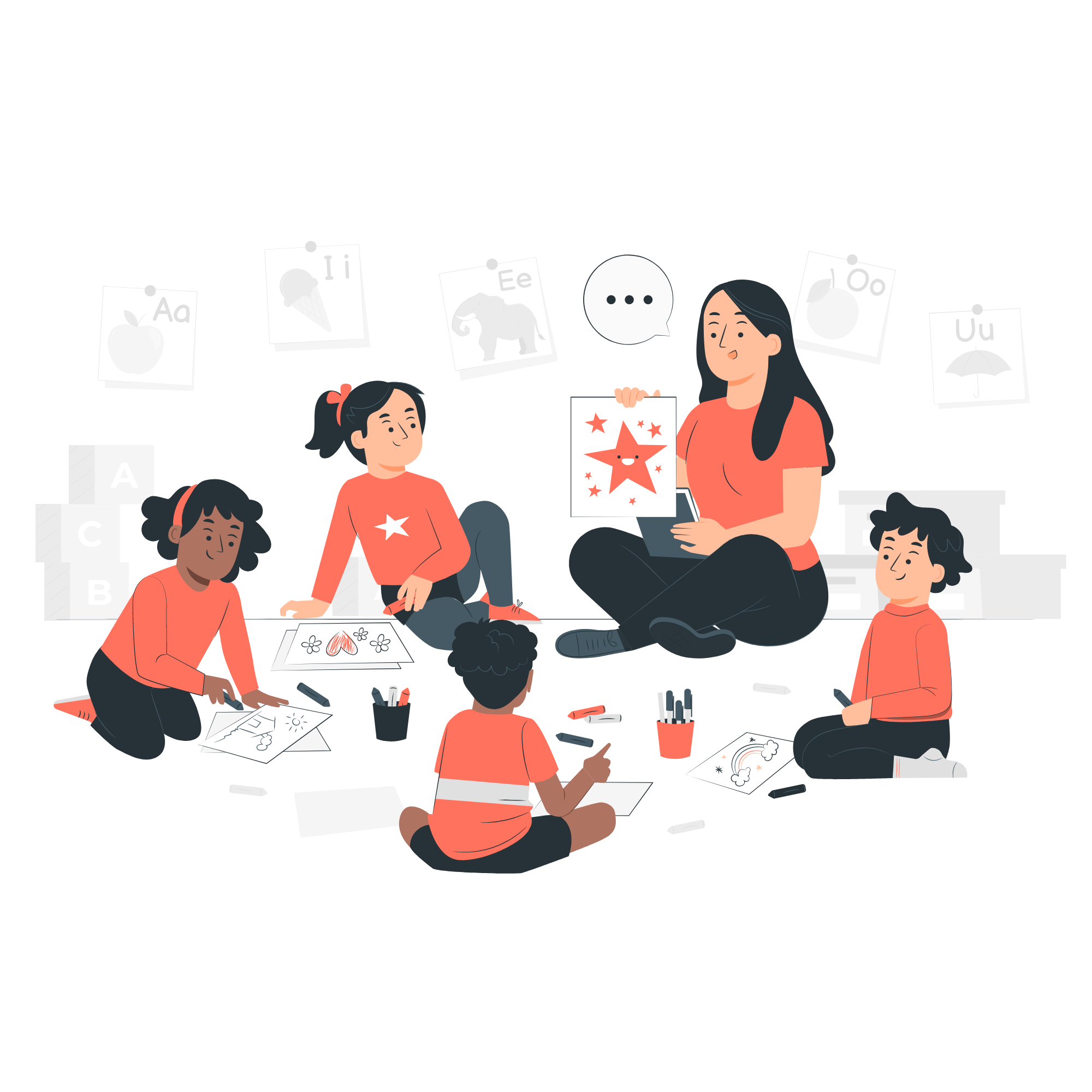 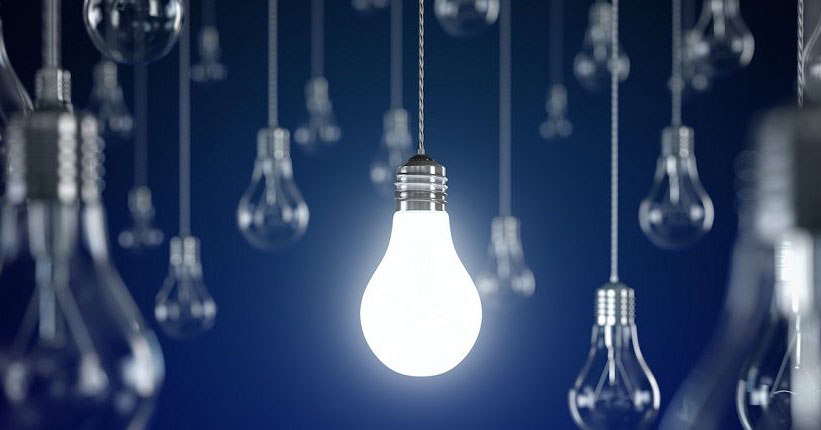 Khả năng sinh ra dòng điện của pin và độ lớn của dòng điện được xác định thế nào và được đo bằng cách nào?
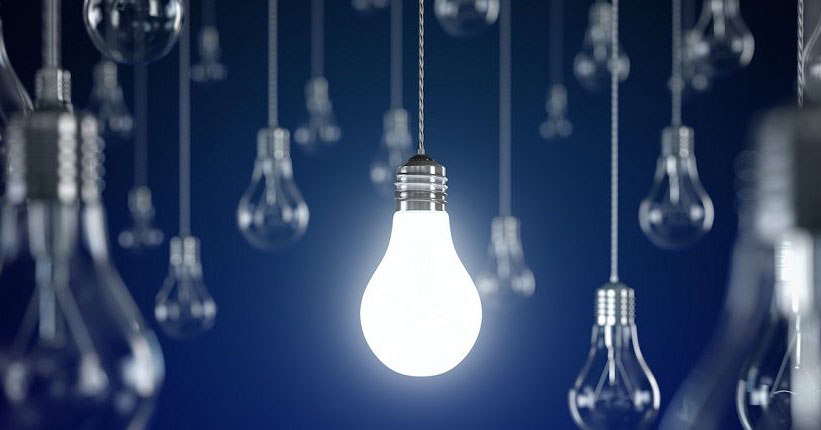 Khả năng sinh ra dòng điện của pin dựa vào giá trị hiệu điện thế được đo bằng vôn kế.
Độ lớn của dòng điện được xác định qua giá trị cường độ dòng điện và được đo bằng ampe kế.
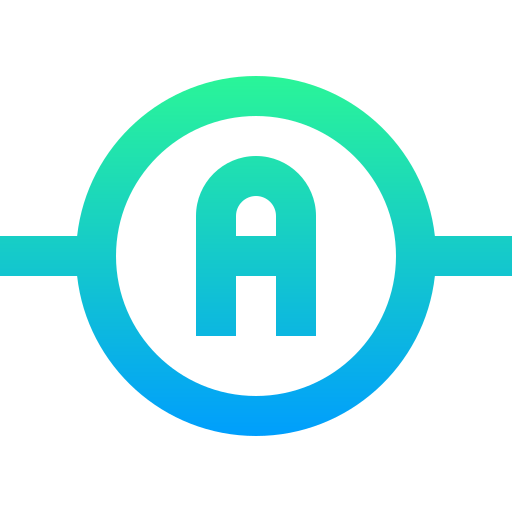 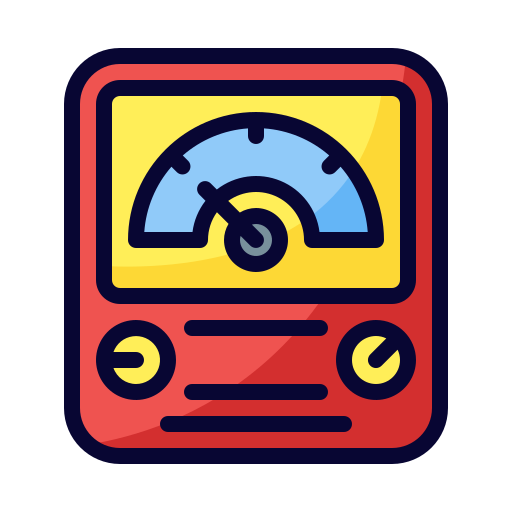 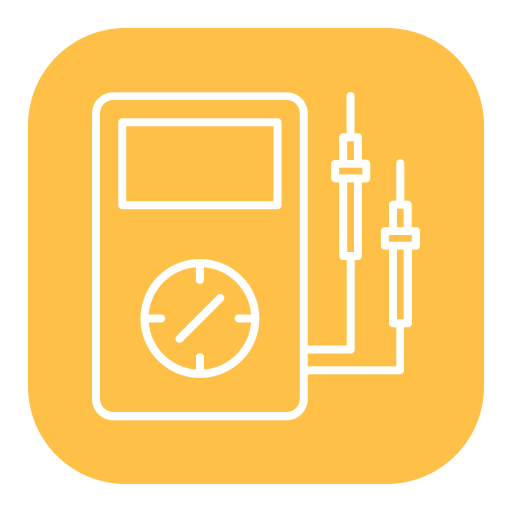 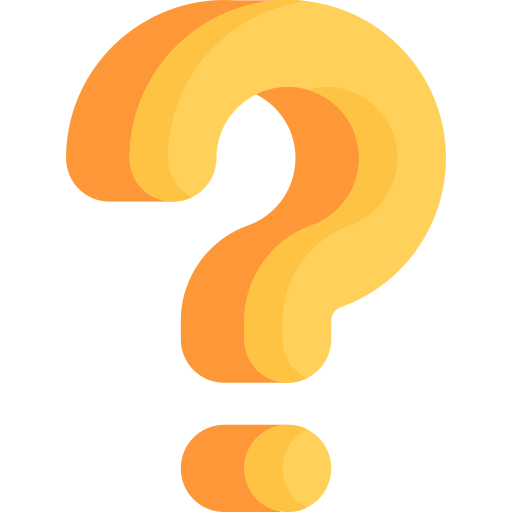 Vẽ sơ đồ mạch điện gồm một nguồn điện dùng hai pin, công tắc, một điện trở và một bóng đèn mắc nối vào nhau. Trên hình về thể hiện cả cách mắc ampe kế đo dòng điện qua điện trở và đèn, vôn kế đo hiệu điện thế giữa hai cực của nguồn điện.
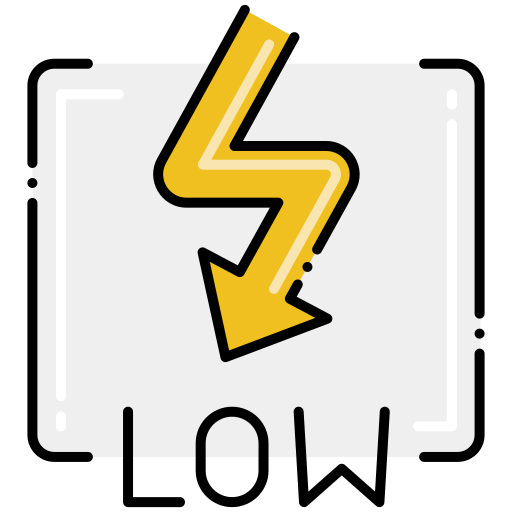 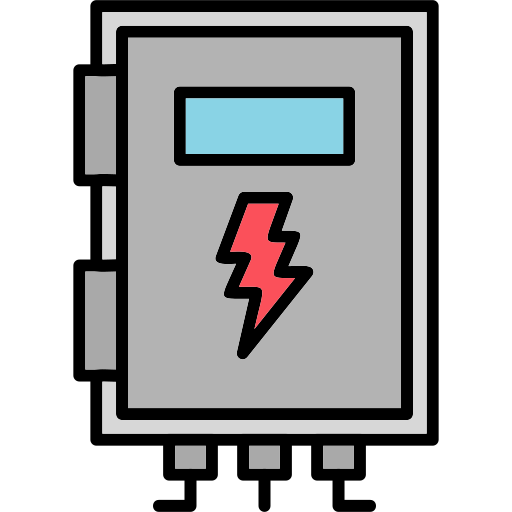 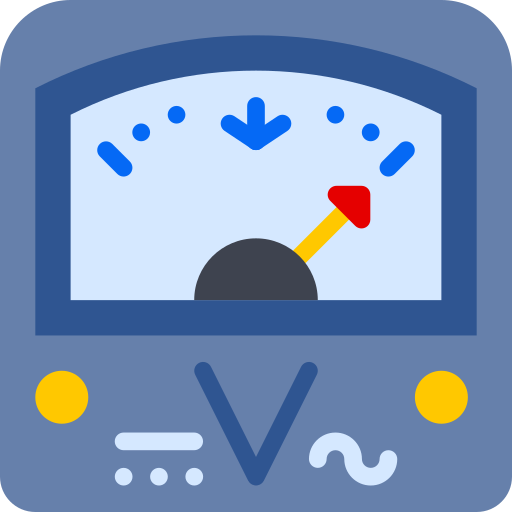 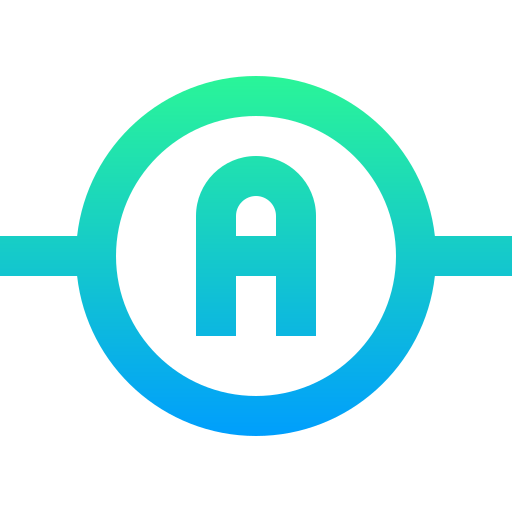 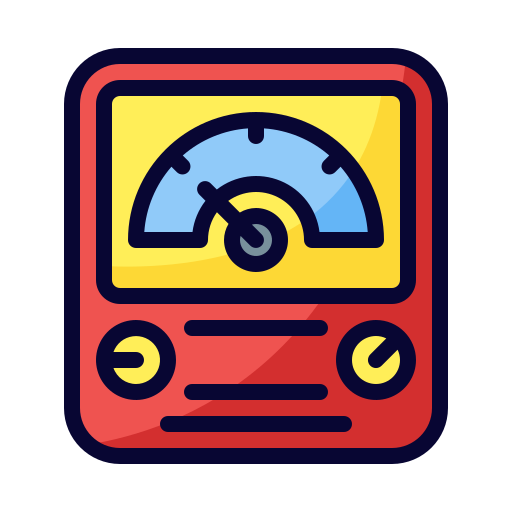 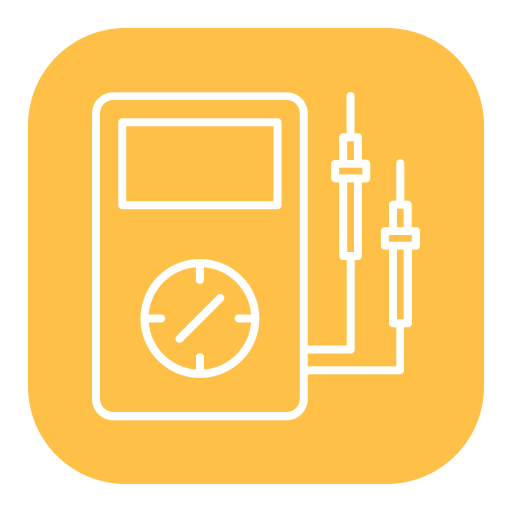 _
+
V
A
K
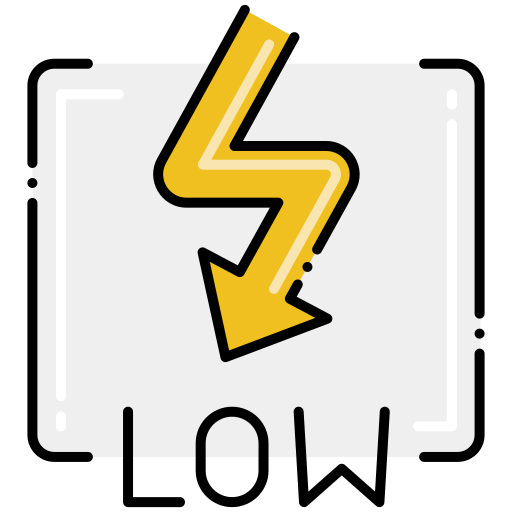 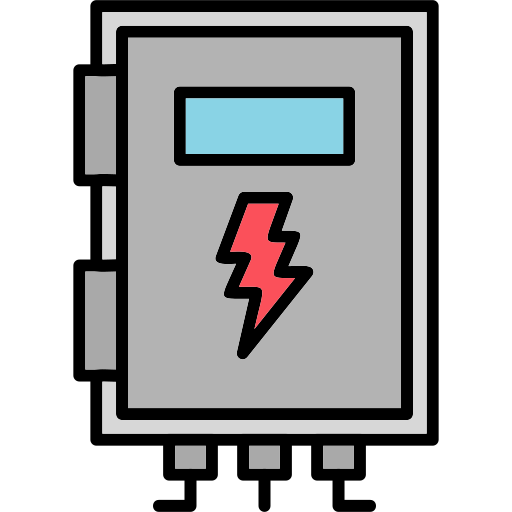 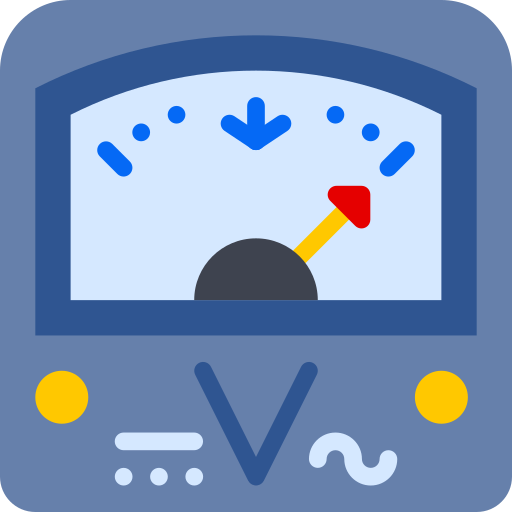 Kính Chúc Quý Thầy Cô Và Các Em Học Sinh Sức Khỏe. Xin Trân Trọng Kính Chào!